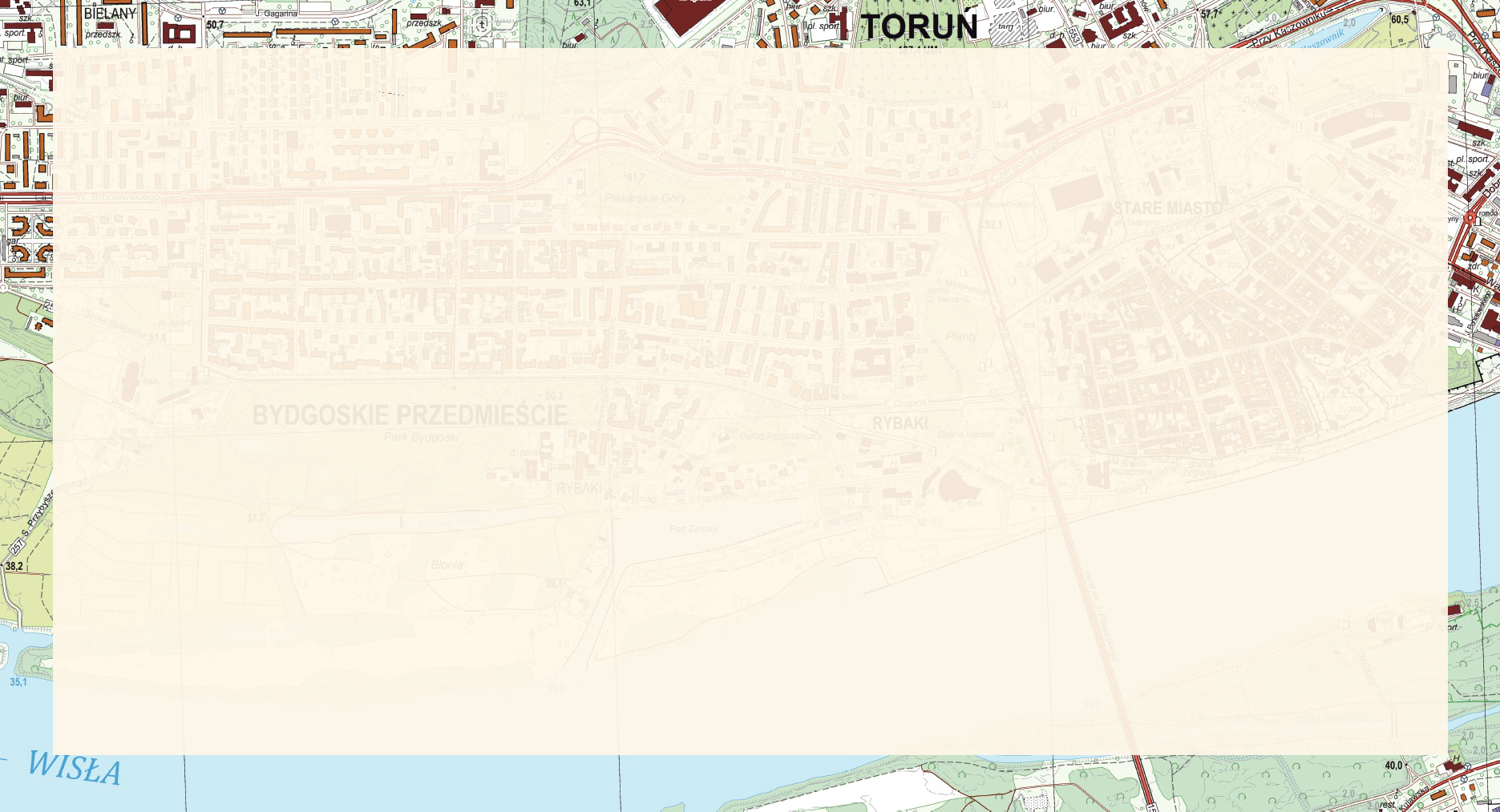 SŁUŻBA GEODEZYJNA I KARTOGRAFICZNA 
W WOJEWÓDZTWIE KUJAWSKO-POMORSKIM – 
ZADANIA MARSZAŁKA WOJEWÓDZTWA WYKONYWANE PRZY POMOCY GEODETY WOJEWÓDZTWA
mgr inż. Grzegorz Pawelec
Geodeta Województwa
Toruń, 23 kwietnia 2018 r.
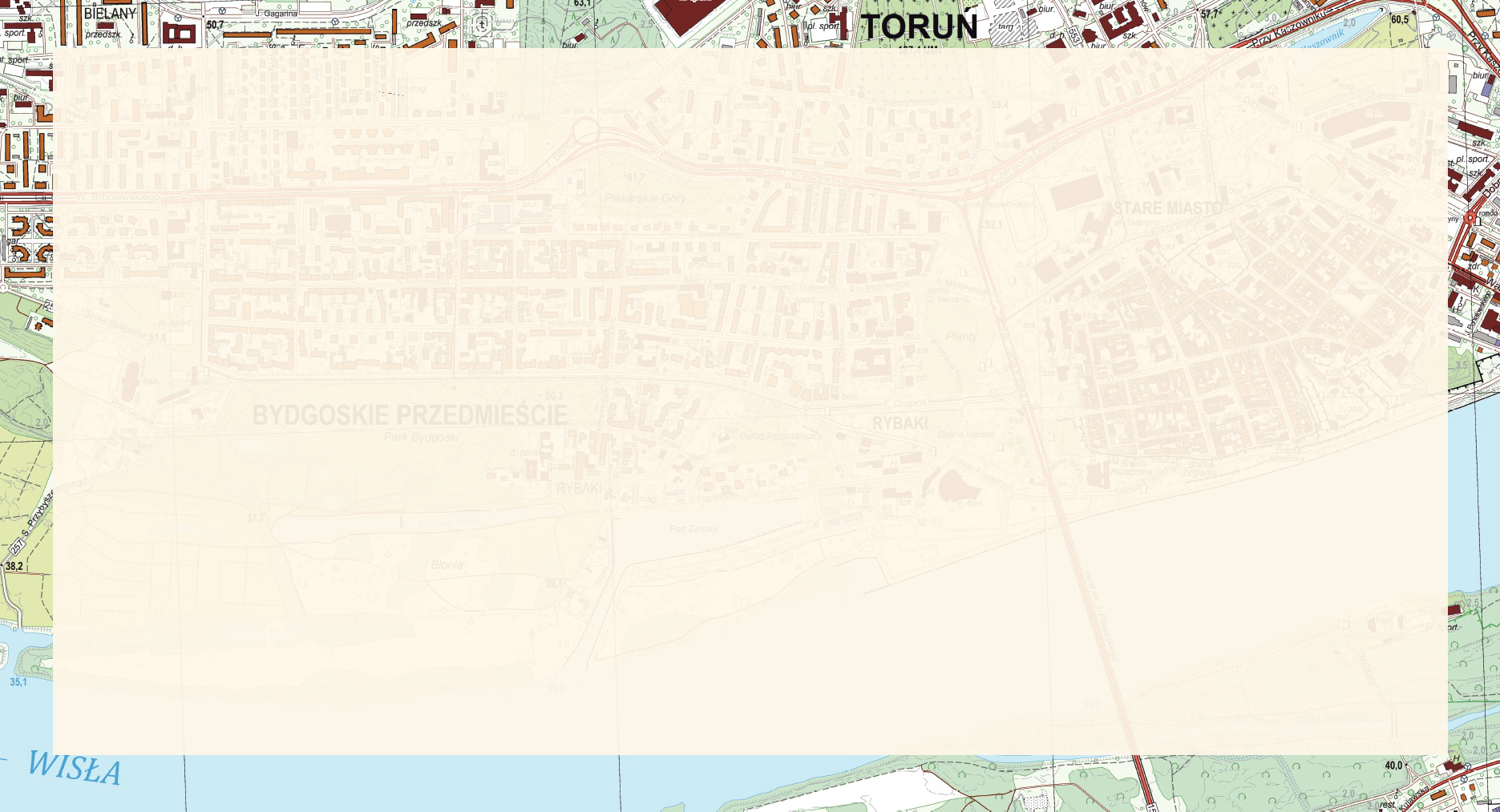 Zadania administracji geodezyjnej szczebla wojewódzkiego wykonuje Marszałek Województwa przy pomocy geodety województwa w oparciu o przepisy ustawy Prawo Geodezyjne i Kartograficzne.
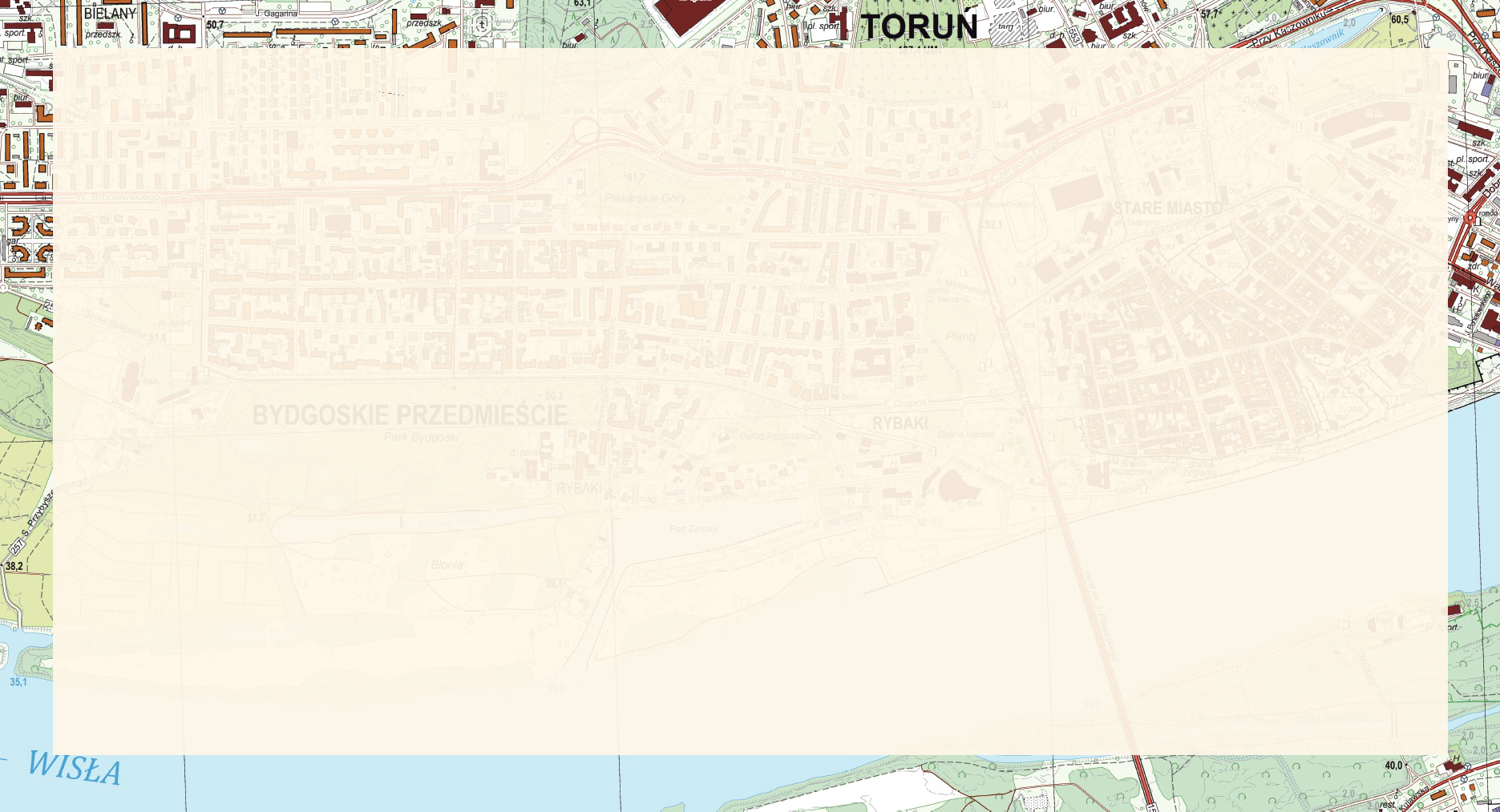 PODSTAWY PRAWNE
Ustawa z dnia 17 maja 1989 r. Prawo geodezyjne i kartograficzne (t. j. Dz. U. z 2017 r. poz. 2101)

Przepisy wykonawcze do ustawy Prawo Geodezyjne i Kartograficzne
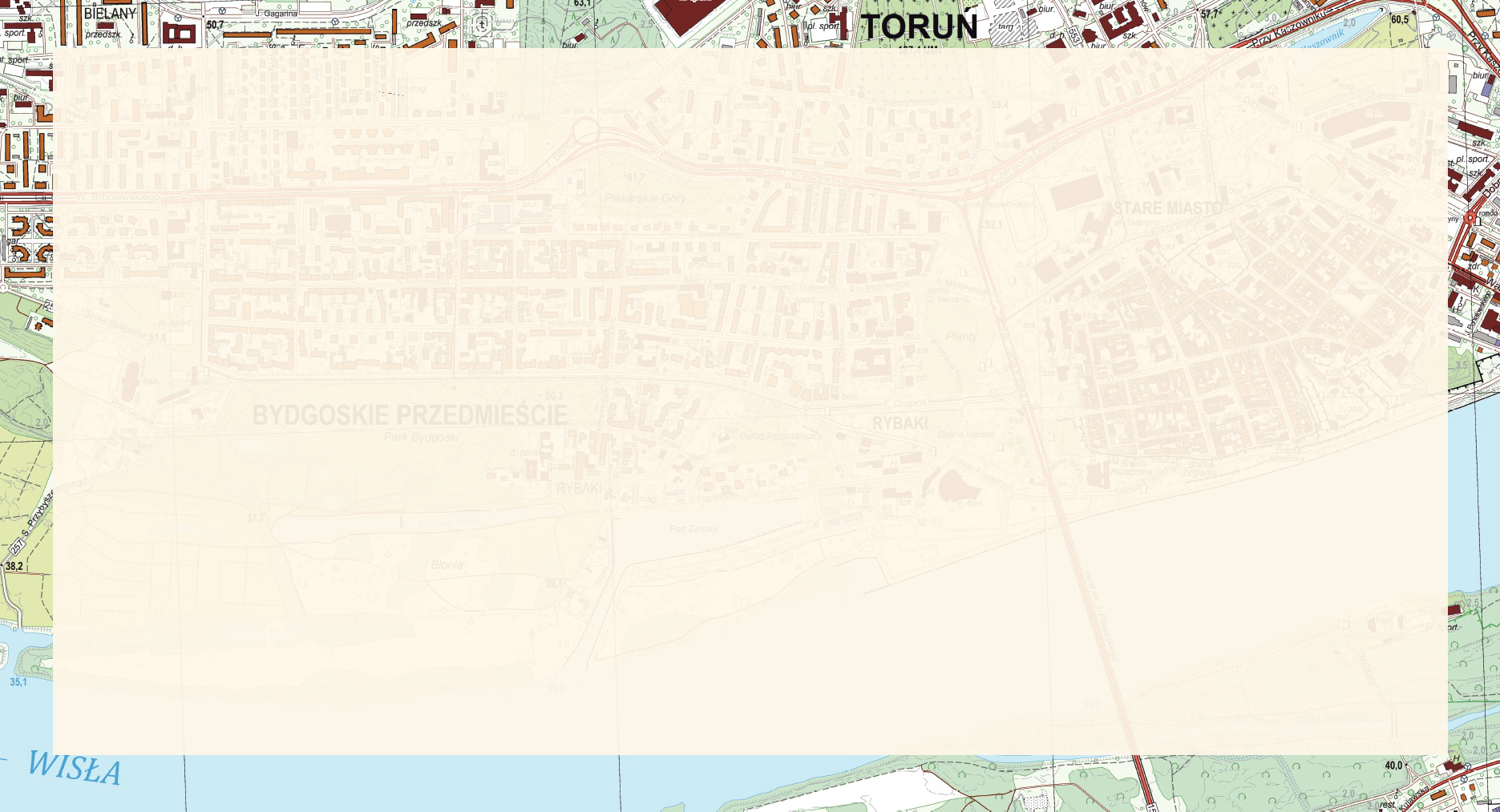 Ustawa Prawo geodezyjne i kartograficzne reguluje sprawy:
krajowego systemu informacji o terenie
organizacji i zadań Służby Geodezyjnej i Kartograficznej
wykonywania prac geodezyjnych i kartograficznych
ewidencji gruntów i budynków
zintegrowanego systemu informacji o nieruchomościach
gleboznawczej klasyfikacji gruntów
rozgraniczania nieruchomości
geodezyjnej ewidencji sieci uzbrojenia terenu oraz koordynacji sytuowania tych sieci
państwowego zasobu geodezyjnego i kartograficznego
uprawnień zawodowych w dziedzinie geodezji i kartografii
ewidencji miejscowości, ulic i adresów
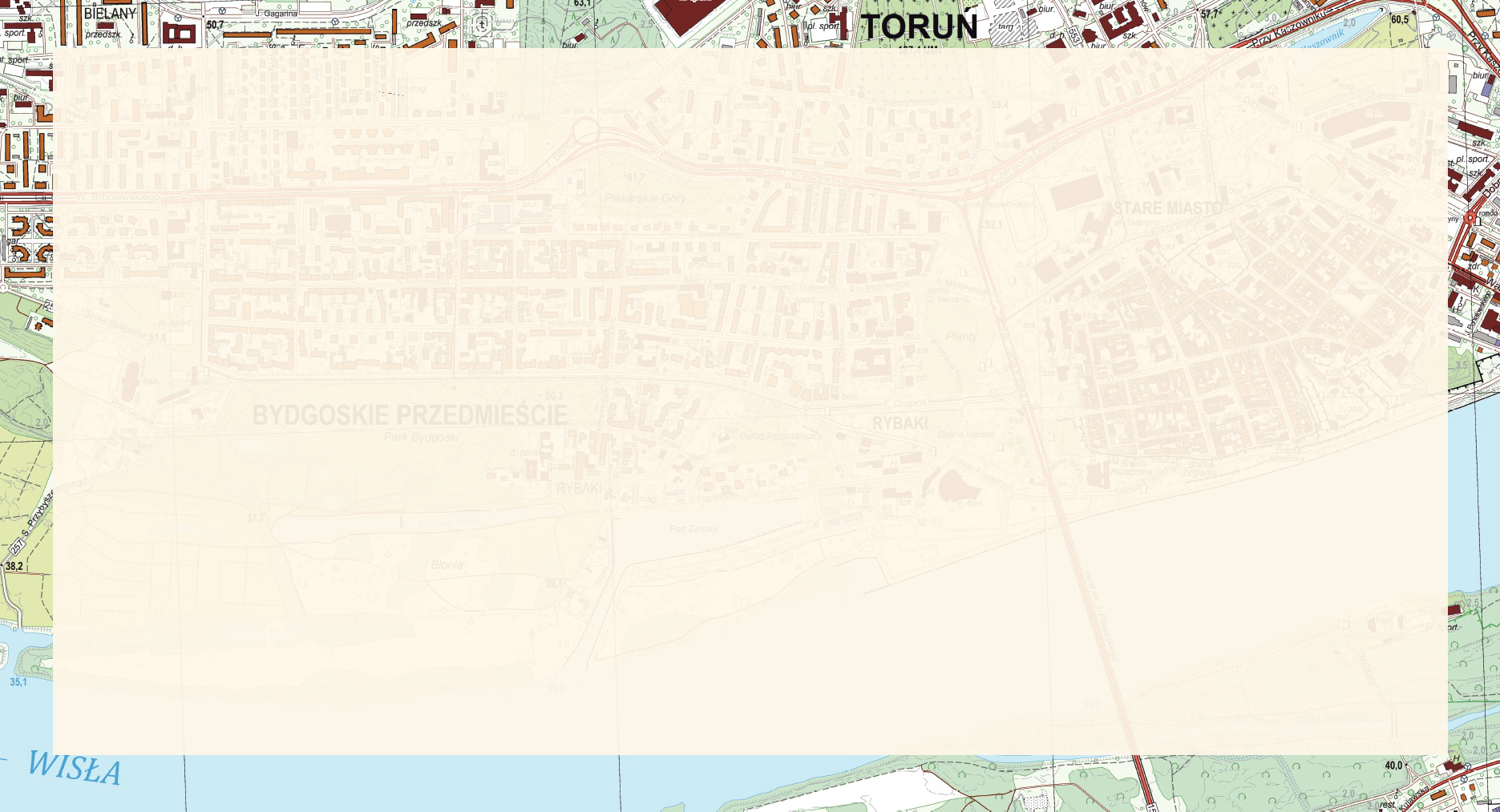 SŁUŻBA GEODEZYJNA I KARTOGRAFICZNA
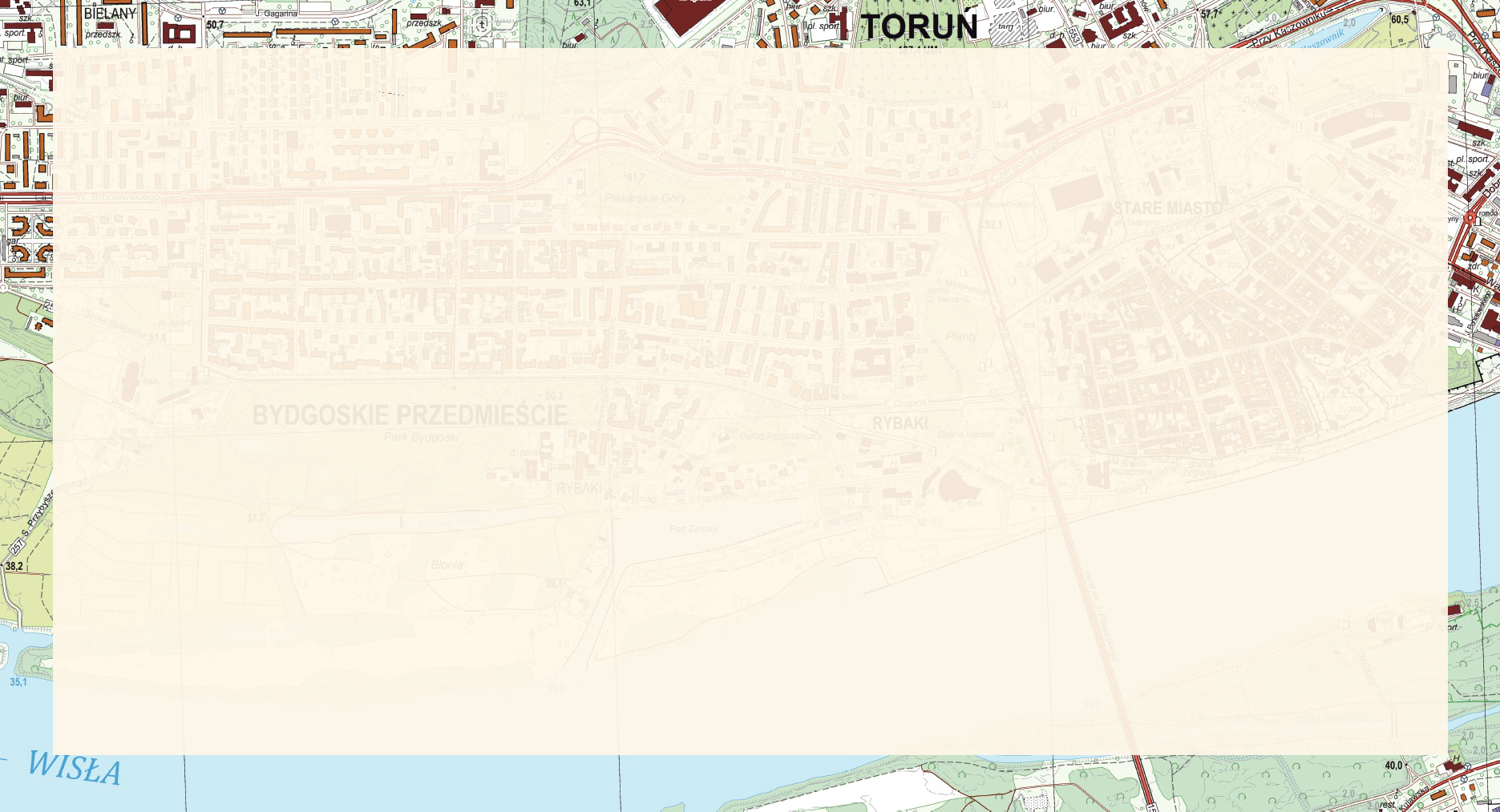 Służbę Geodezyjną i Kartograficzną stanowią:

organy nadzoru geodezyjnego i kartograficznego:
Główny Geodeta Kraju,
wojewoda wykonujący zadania przy pomocy wojewódzkiego inspektora nadzoru geodezyjnego i kartograficznego;

organy administracji geodezyjnej i kartograficznej:
Marszałek Województwa wykonujący zadania przy pomocy geodety województwa wchodzącego w skład urzędu marszałkowskiego,
starosta wykonujący zadania przy pomocy geodety powiatowego wchodzącego w skład starostwa powiatowego.
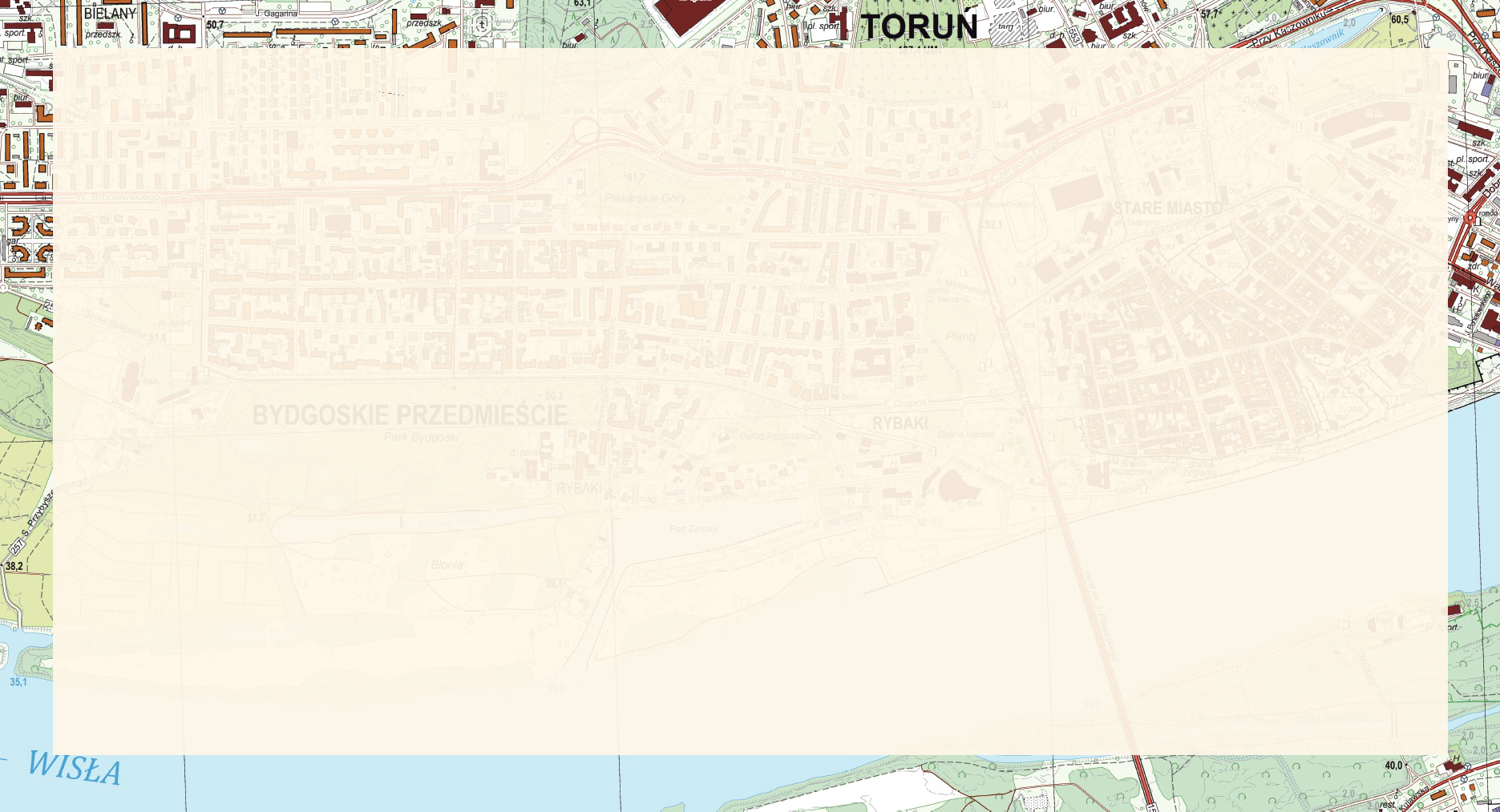 Zadania organów administracji geodezyjnej i kartograficznej szczebla wojewódzkiego wykonywane są jako zadania z zakresu administracji rządowej.
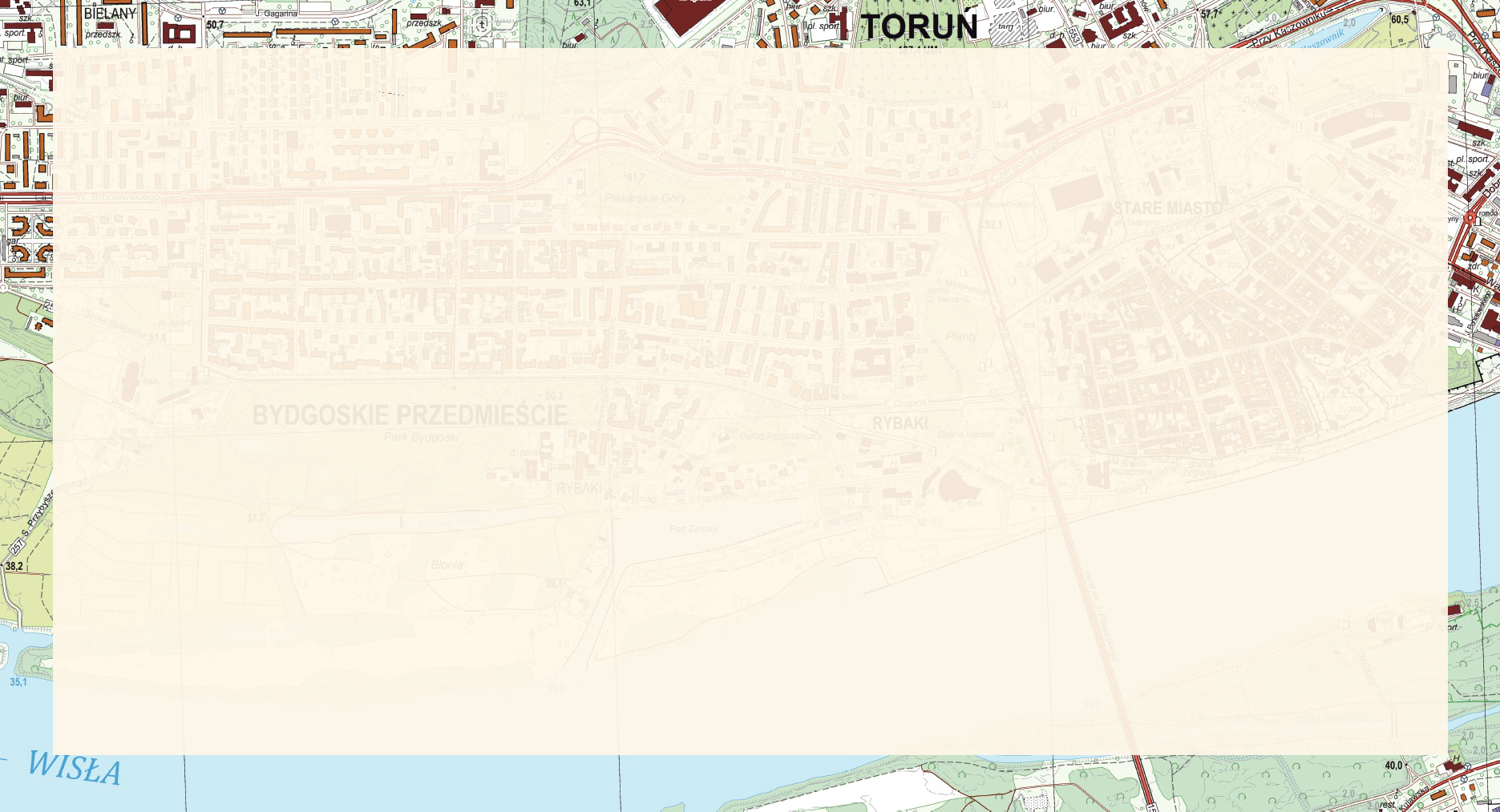 Z budżetu samorządu województwa finansowane są zadania związane z gromadzeniem, aktualizacją, uzupełnianiem, udostępnianiem i zabezpieczaniem zasobu geodezyjnego i kartograficznego oraz wyłączaniem materiałów z zasobu.
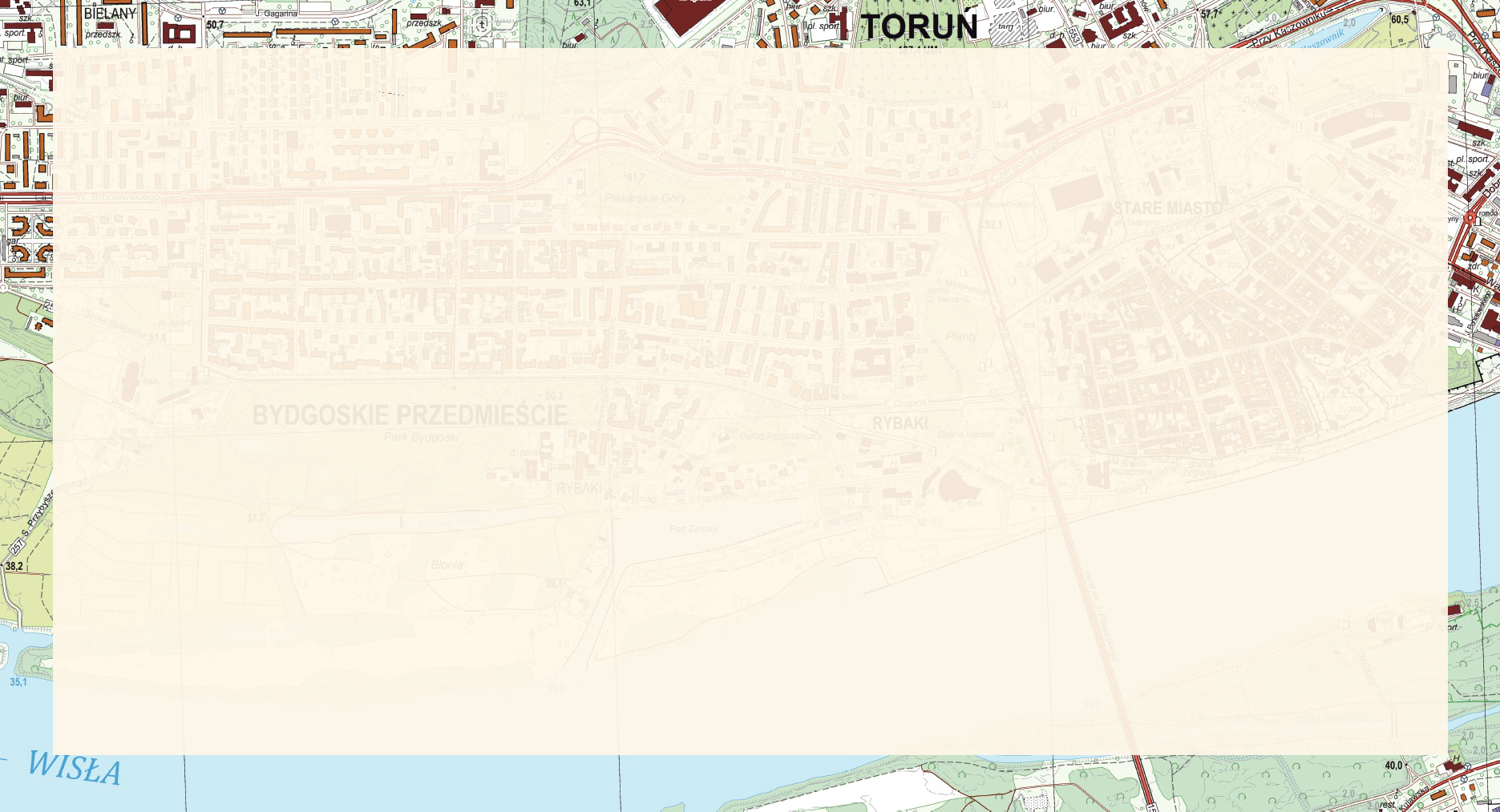 ZADANIA MARSZAŁKA WOJEWÓDZTWA
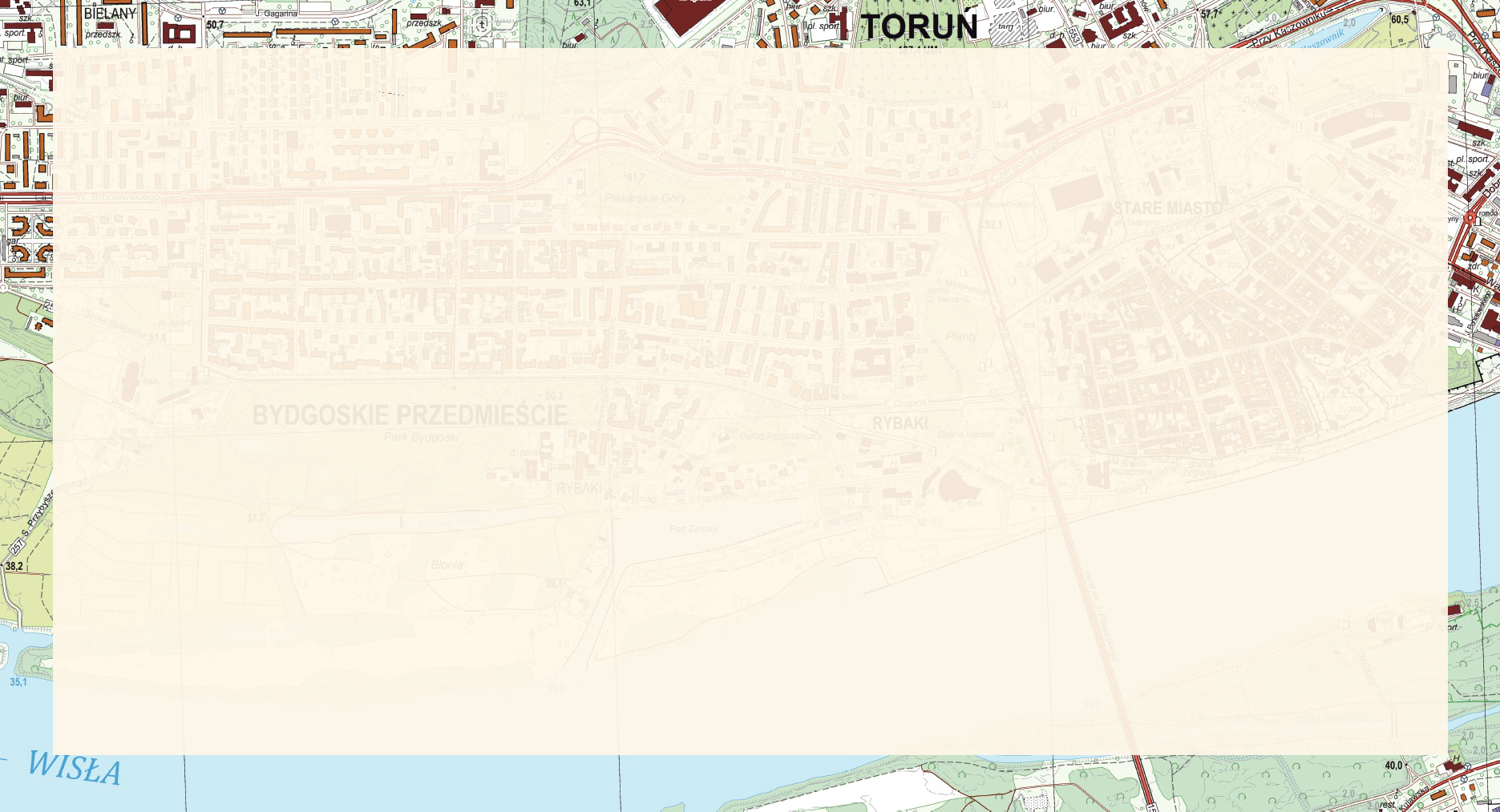 prowadzenie wojewódzkiego zasobu geodezyjnego i kartograficznego;
wykonywanie w uzgodnieniu z Głównym Geodetą Kraju i udostępnianie kartograficznych opracowań tematycznych dla obszaru województwa;
tworzenie, w uzgodnieniu z Głównym Geodetą Kraju, oraz prowadzenie  i udostępnianie bazy danych dotyczących obiektów topograficznych o szczegółowości zapewniającej tworzenie standardowych opracowań kartograficznych w skalach 1:10 000-1:100 000, w tym kartograficznych opracowań numerycznego modelu rzeźby terenu; oraz standardowych opracowań kartograficznych w skali 1:10 000;
analiza zmian w strukturze agrarnej oraz programowanie i koordynacja prac urządzeniowo-rolnych;
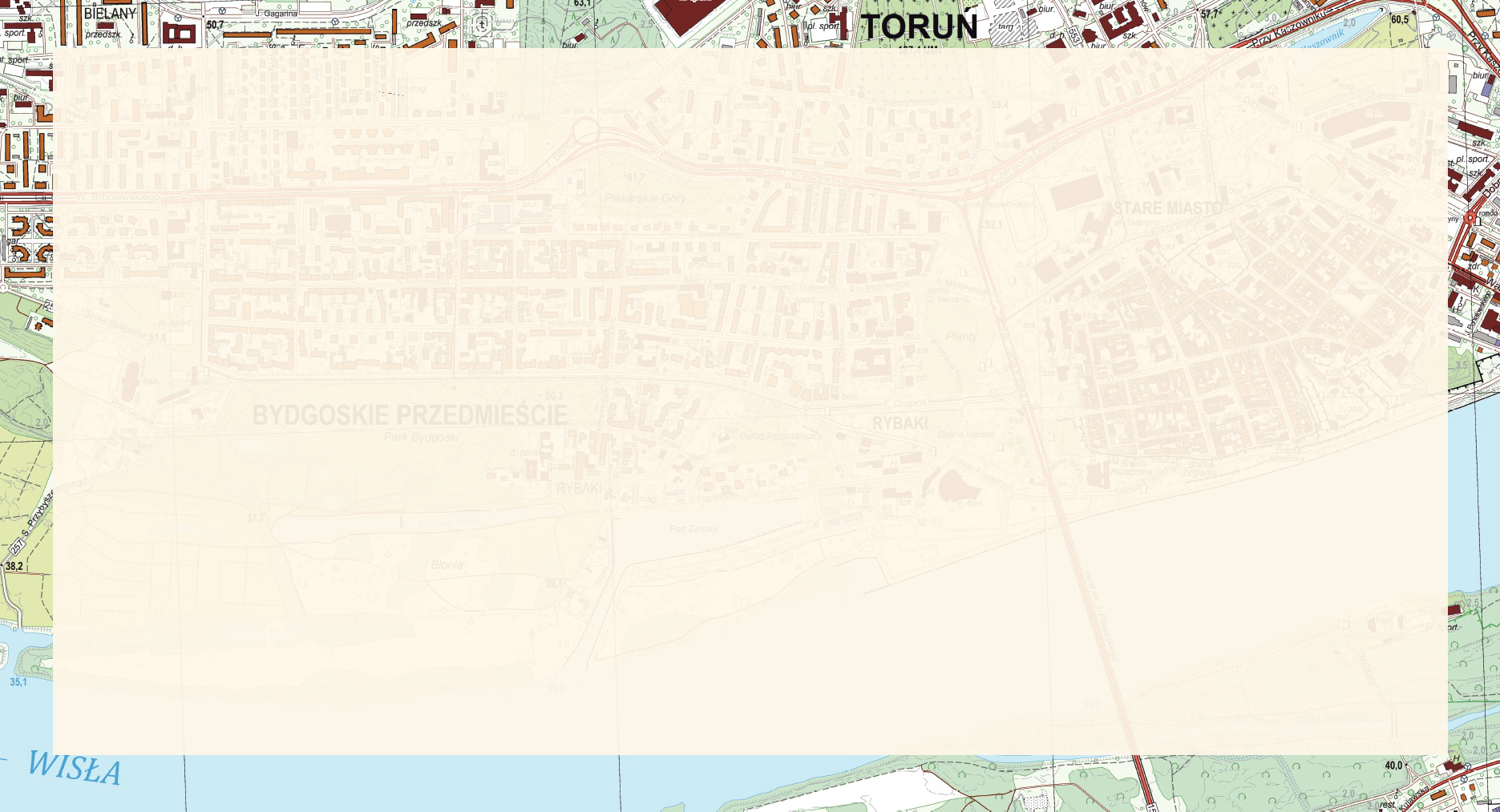 monitorowanie zmian w sposobie użytkowania gruntów oraz ich bonitacji;
współdziałanie z Głównym Geodetą Kraju w prowadzeniu państwowego rejestru granic i powierzchni jednostek podziałów terytorialnych kraju, w tym prowadzeniu bazy danych, państwowego rejestru granic i powierzchni jednostek podziałów terytorialnych kraju, w części dotyczącej obszaru województwa.
sporządzenie wojewódzkich zestawień zbiorczych danych objętych ewidencją gruntów i budynków (na podstawie wykazów gruntów, wykazów budynków i wykazów lokali).
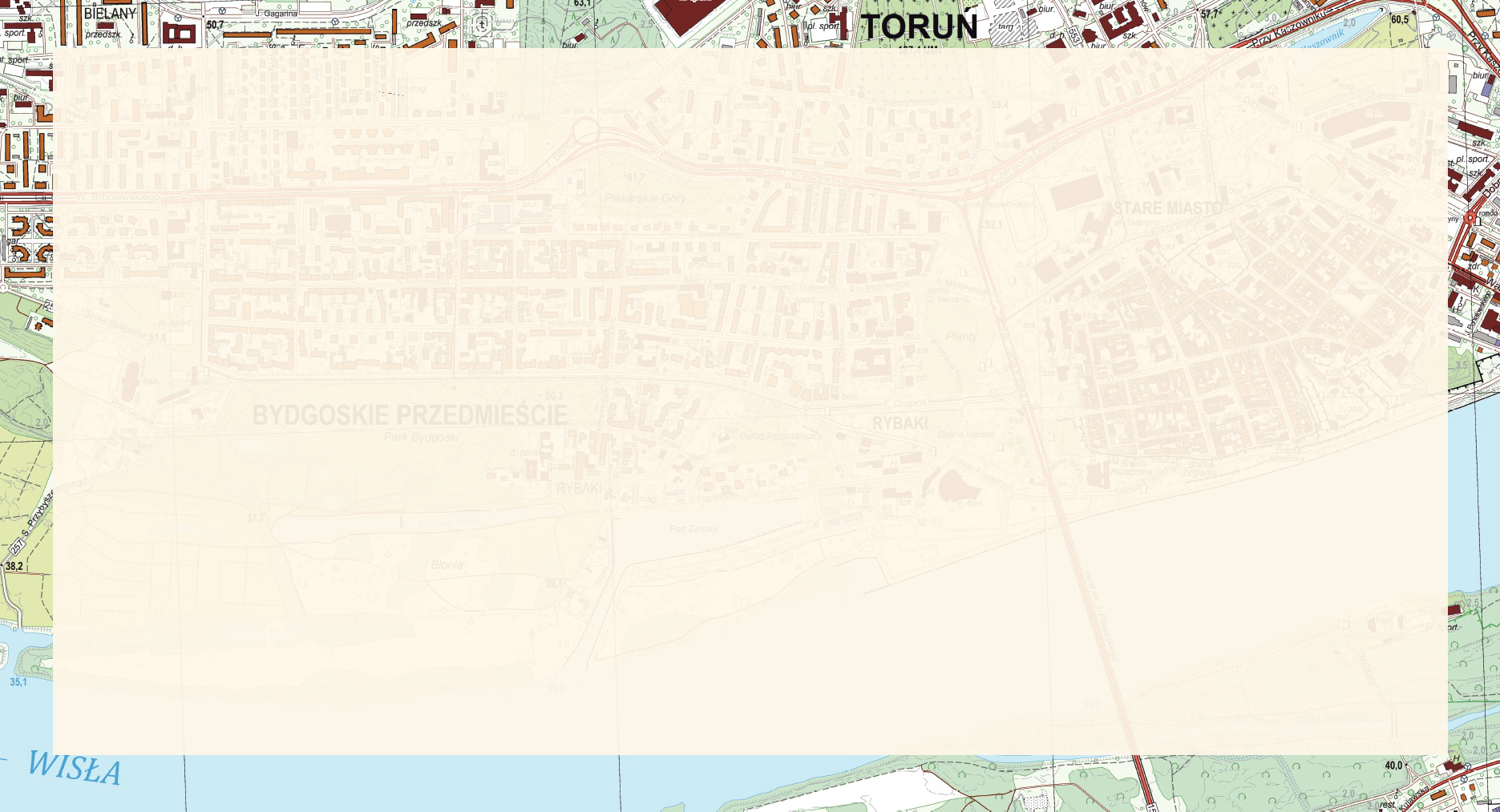 Struktura służby geodezyjnej i kartograficznej w Urzędzie Marszałkowskim
Marszałek Województwa
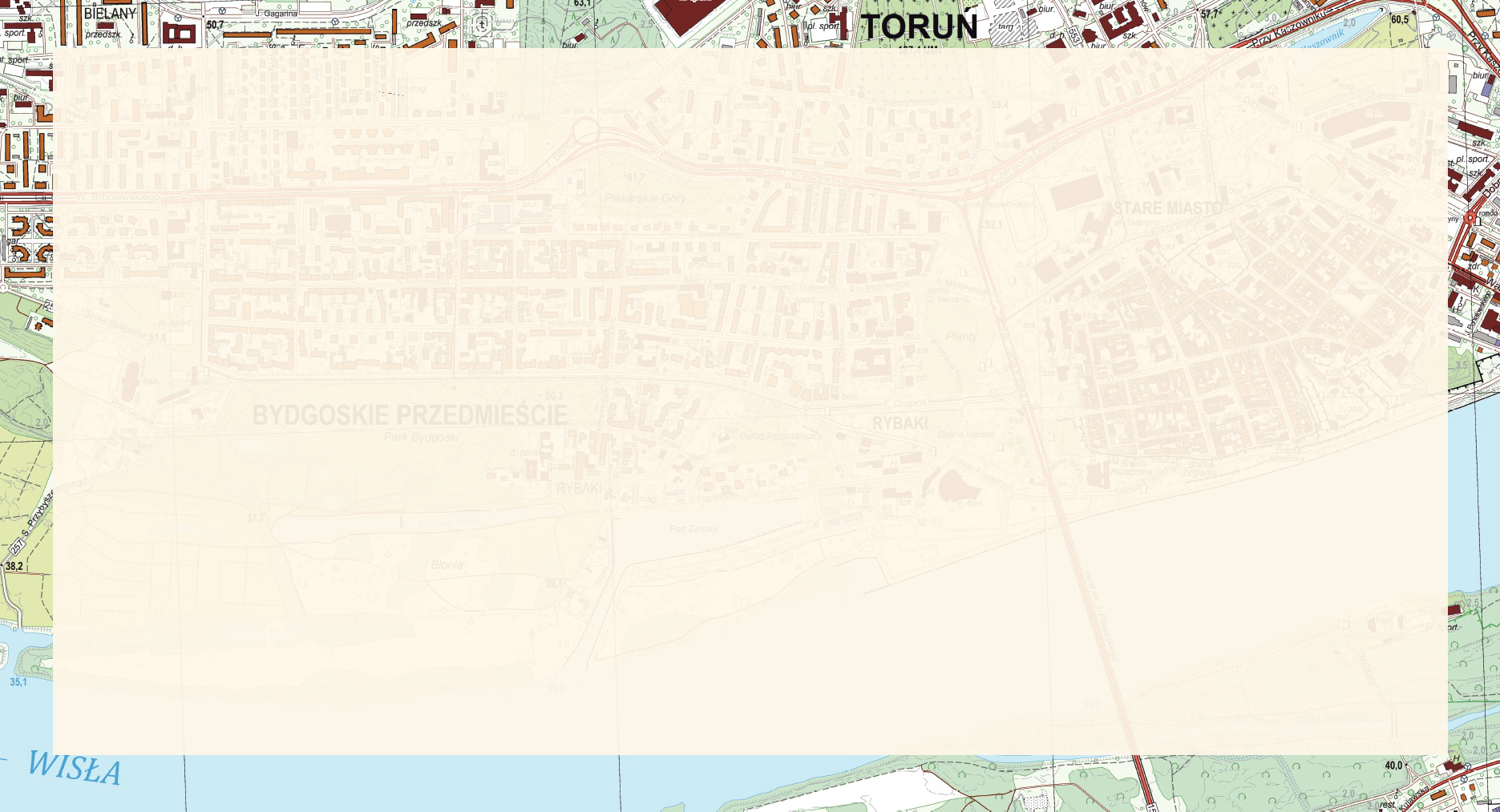 Geodeta Województwa
Biuro Geodety Województwa
2 osoby
Wojewódzki Ośrodek Dokumentacji Geodezyjnej i Kartograficznej w Toruniu
3 osoby
Oddział WODGiK we Włocławku 
2 osoby
Oddział WODGiK w Bydgoszczy - nieczynny
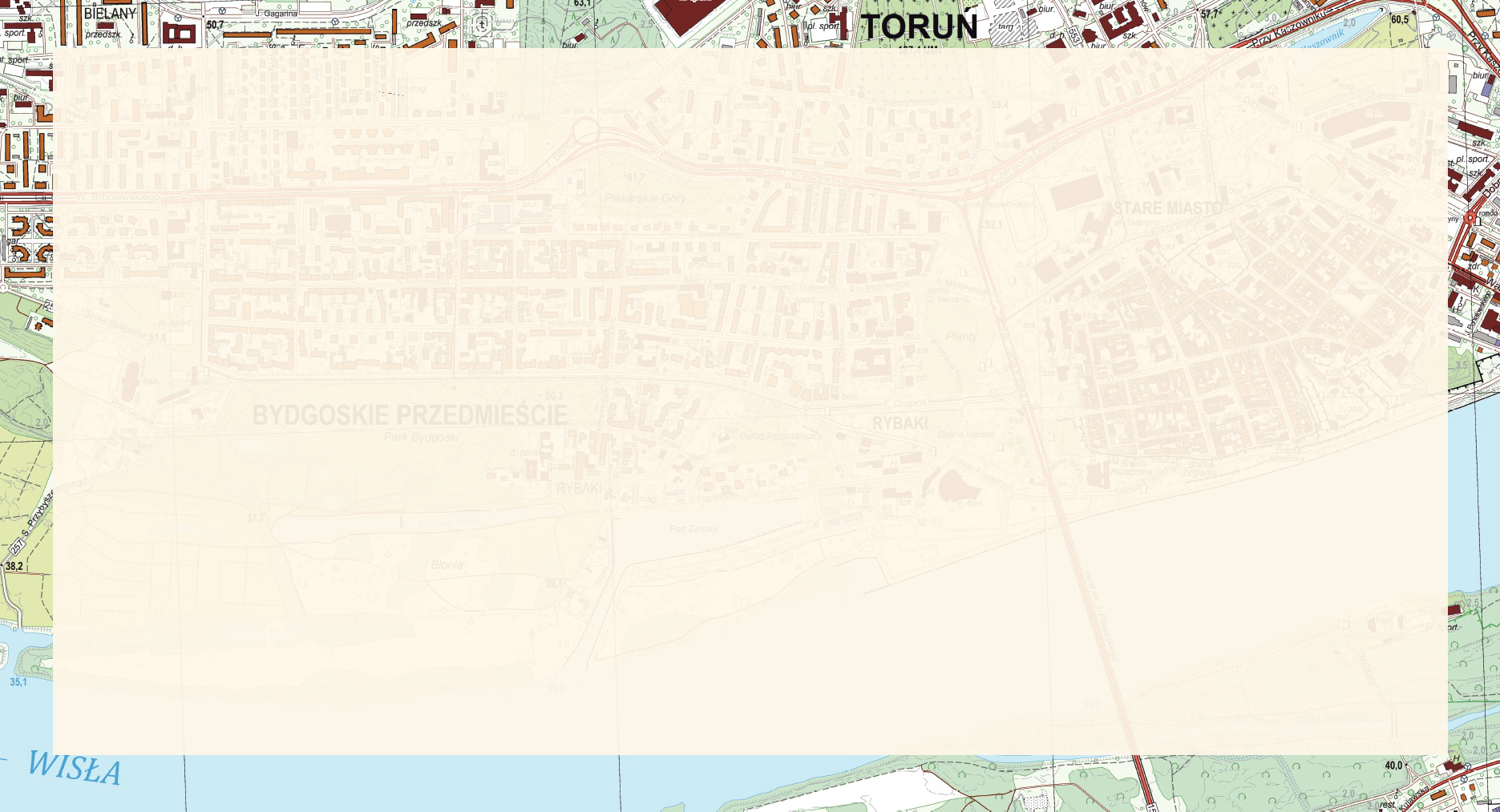 PAŃSTWOWY ZASÓB GEODEZYJNY I KARTOGRAFICZNY
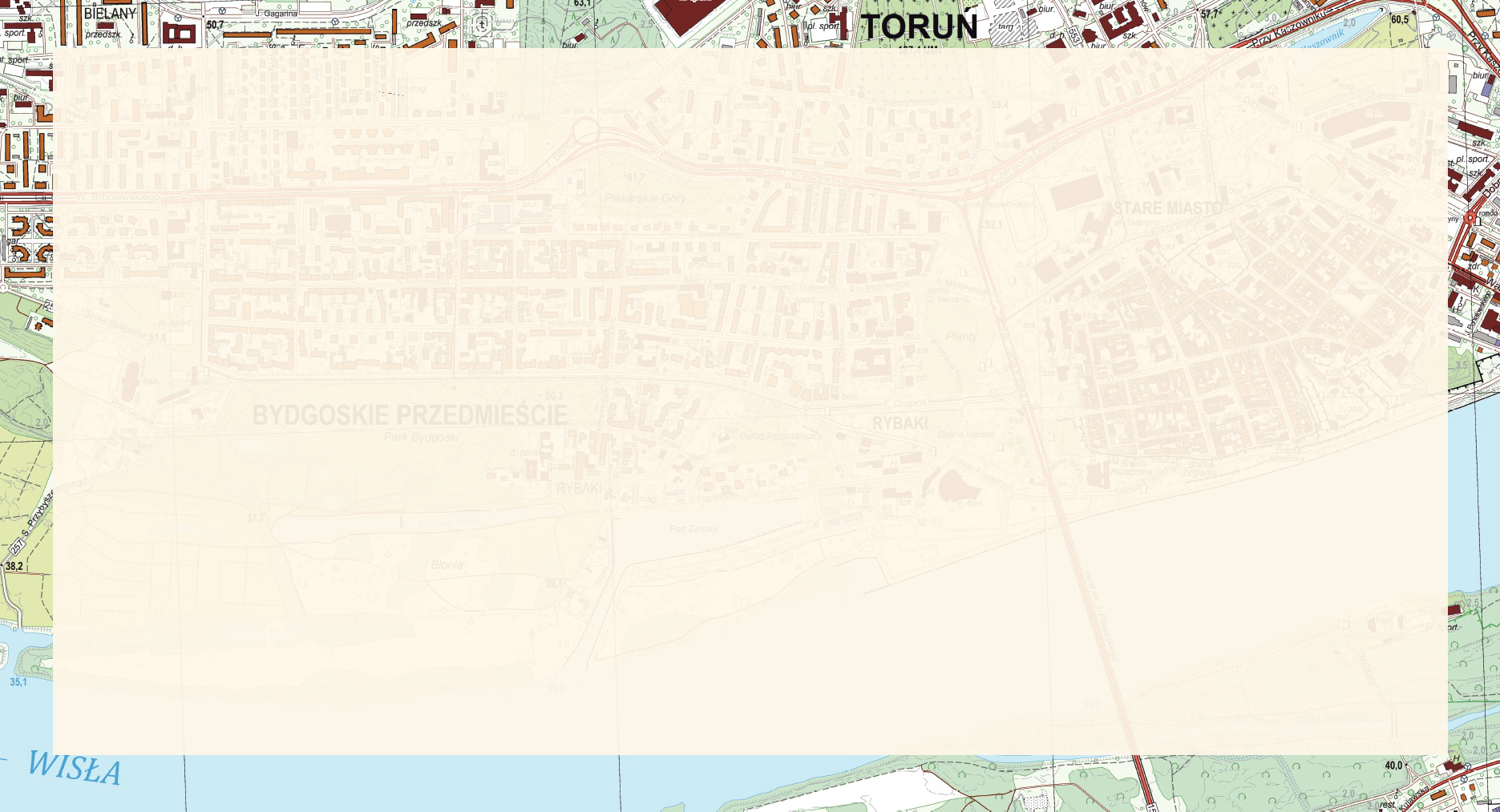 Państwowy zasób geodezyjny i kartograficzny składa się z centralnego zasobu geodezyjnego i kartograficznego, wojewódzkich zasobów geodezyjnych i kartograficznych oraz powiatowych zasobów geodezyjnych i kartograficznych. Stanowi on własność Skarbu Państwa i jest gromadzony w ośrodkach dokumentacji geodezyjnej i kartograficznej.
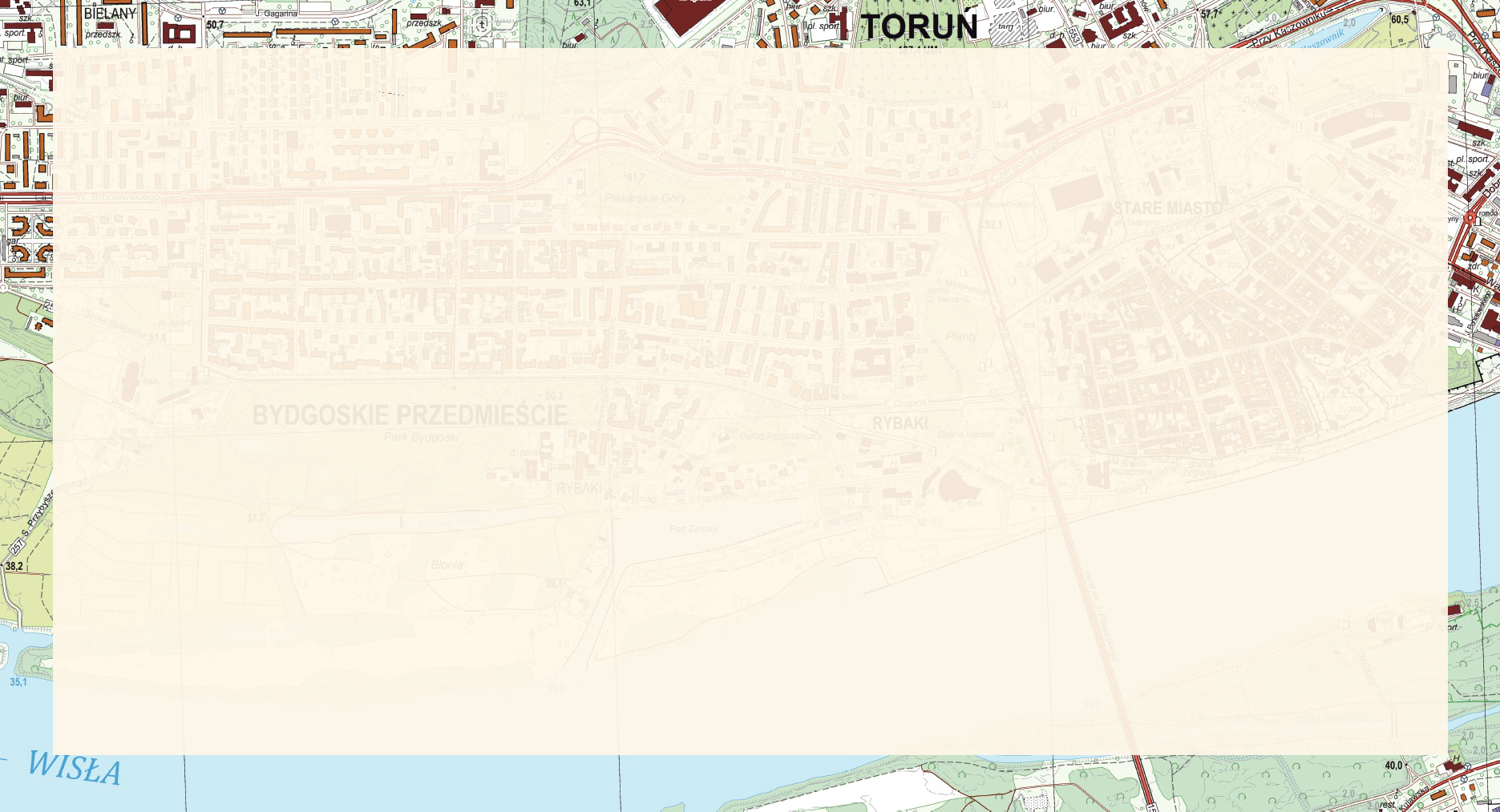 Zadania Wojewódzkiego Ośrodka Dokumentacji Geodezyjnej  i Kartograficznej w Toruniu
Gromadzenie i przechowywanie wojewódzkiego zasobu geodezyjnego i kartograficznego w postaci map papierowych i komputerowych baz danych.
Udostępnianie map topograficznych i innych materiałów geodezyjno-kartograficznych, przechowywanych w postaci analogowej i cyfrowej w skalach od 1:10 000 i mniejszych, zgodnie z Prawem geodezyjnym i kartograficznym.
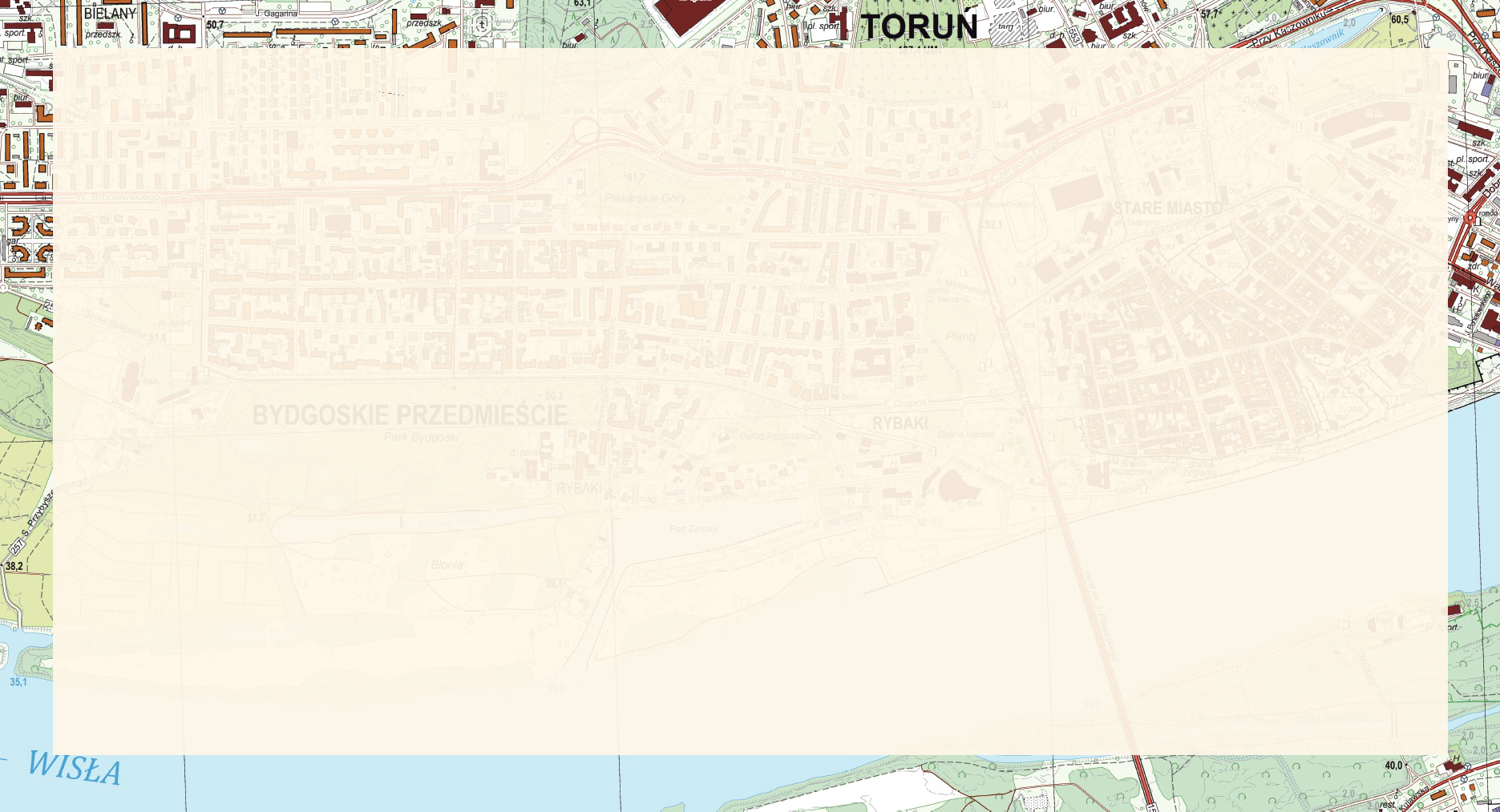 Tworzenie, w uzgodnieniu z Głównym Geodetą Kraju, oraz prowadzenie, aktualizacja i udostępnianie baz danych obejmujących zbiory danych przestrzennych infrastruktury informacji przestrzennej, dotyczących:
obiektów topograficznych o szczegółowości zapewniającej tworzenie standardowych opracowań kartograficznych w skalach od 1:10 000 do 1:100 000,
kartograficznych opracowań numerycznego modelu terenu.
Wykonywanie kartograficznych opracowań tematycznych dla obszaru województwa.
Kontrolowanie i przyjmowanie operatów do wojewódzkiego zasobu geodezyjnego i kartograficznego.
Archiwizacja danych kartograficznych i geodezyjnych.
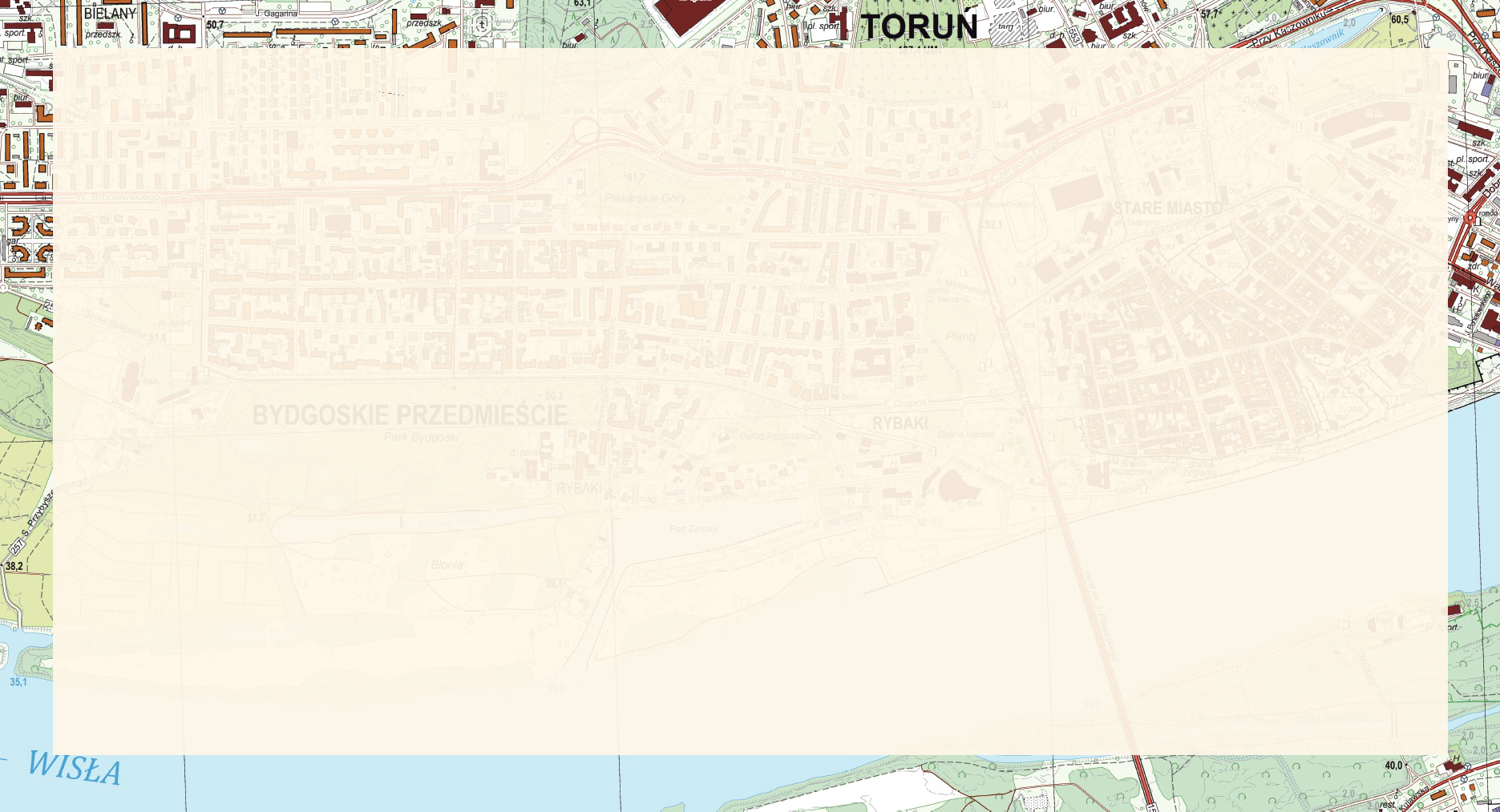 Utrzymanie infrastruktury teleinformatycznej dla potrzeb prowadzenia, gromadzenia i udostępniania wojewódzkiego zasobu geodezyjnego i kartograficznego.
Planowanie działań związanych z utrzymaniem, aktualizacją i rozwojem zasobu.
Publikowanie map interaktywnych w serwisach internetowych.
Wdrażanie nowych technologii gromadzenia, przetwarzania i udostępniania wojewódzkiego zasobu.
Udzielanie informacji odnośnie wojewódzkiego zasobu geodezyjnego i kartograficznego.
Promocja wojewódzkiego zasobu geodezyjnego i kartograficznego.
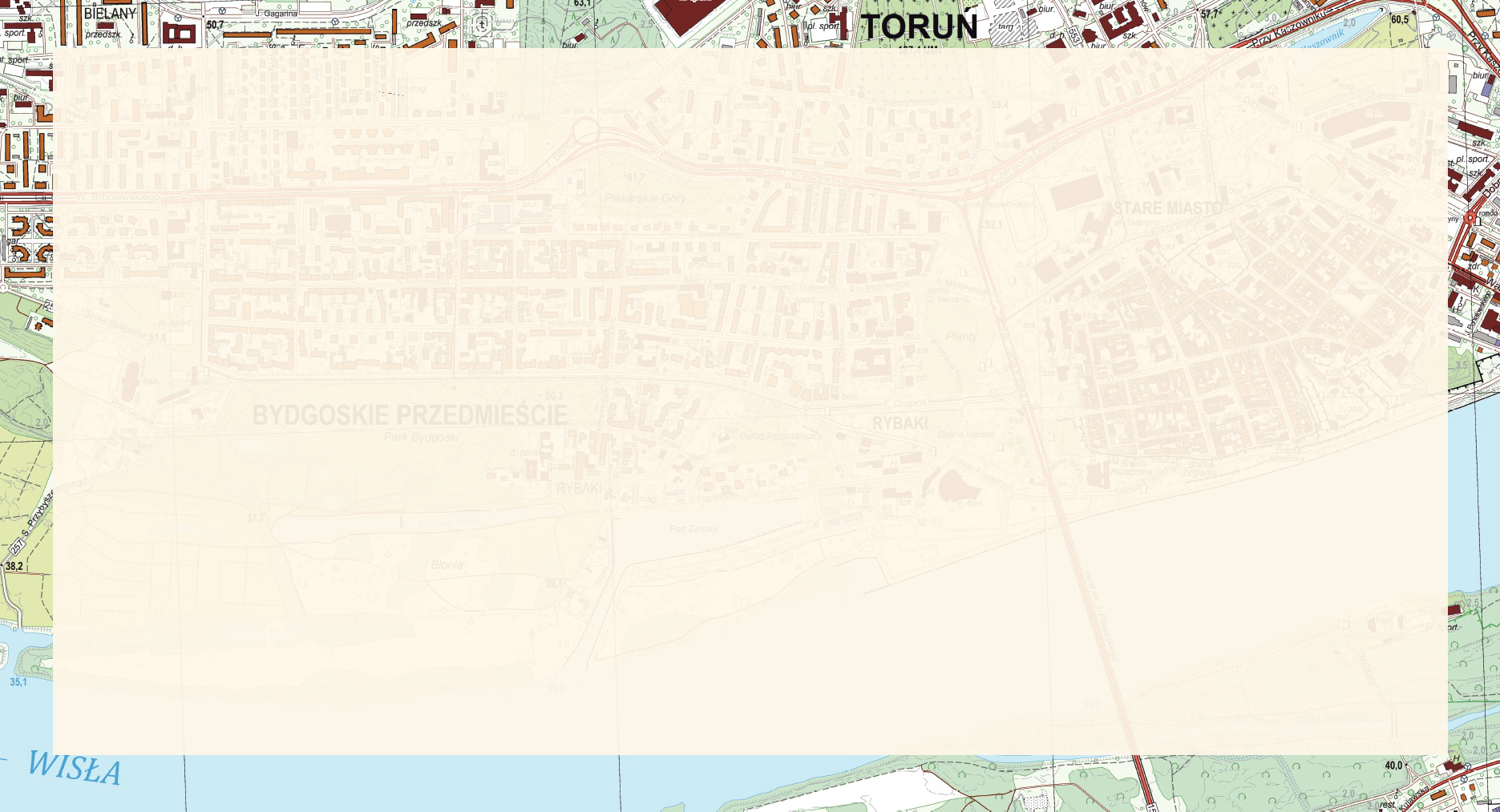 REALIZACJA ZADAŃ
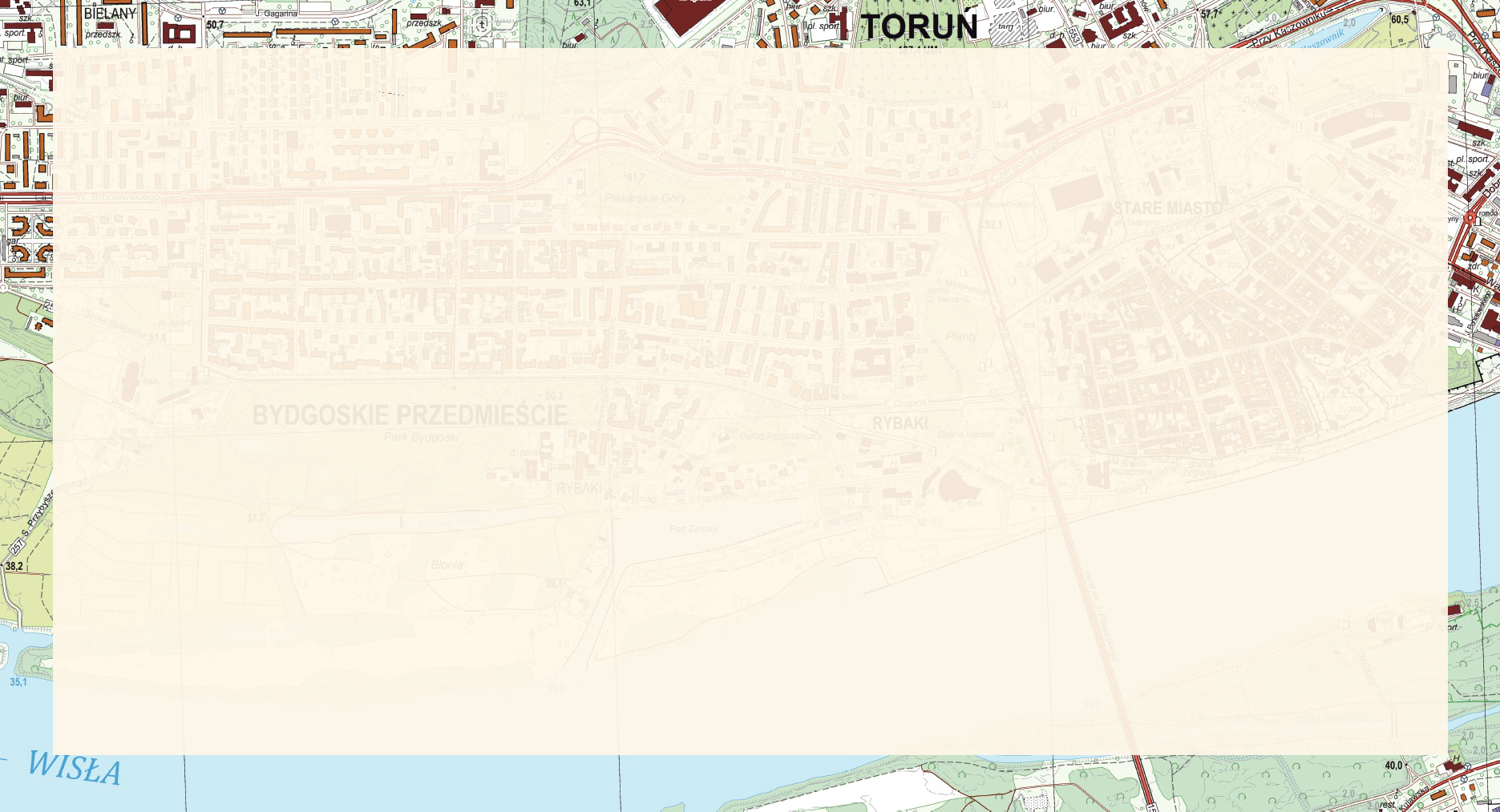 Sprzedaż map oraz innych materiałów i informacji z zasobów wojewódzkich
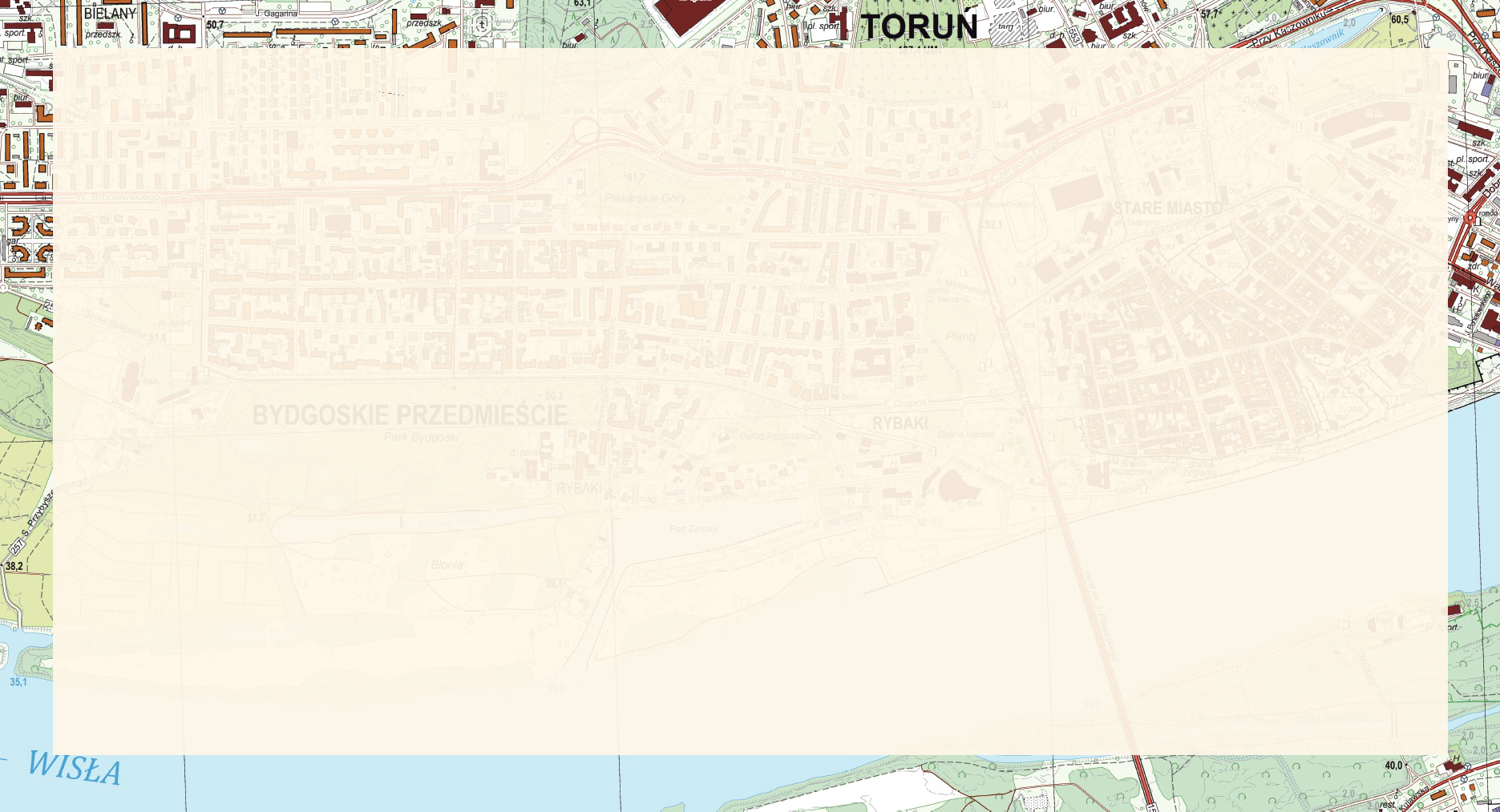 Wpływy ze sprzedaży map oraz innych materiałów i informacji z zasobów wojewódzkich, a także z opłat za czynności związane z prowadzeniem tych zasobów są dochodami własnymi budżetu samorządu województwa.
Dochodami własnymi budżetu samorządu województwa jest także 50% wpływów za udostępnianie przez marszałka województwa materiałów należących do centralnego zasobu geodezyjnego i kartograficznego oraz za udostępnianie przez starostów materiałów należących do wojewódzkiego zasobu geodezyjnego i kartograficznego.
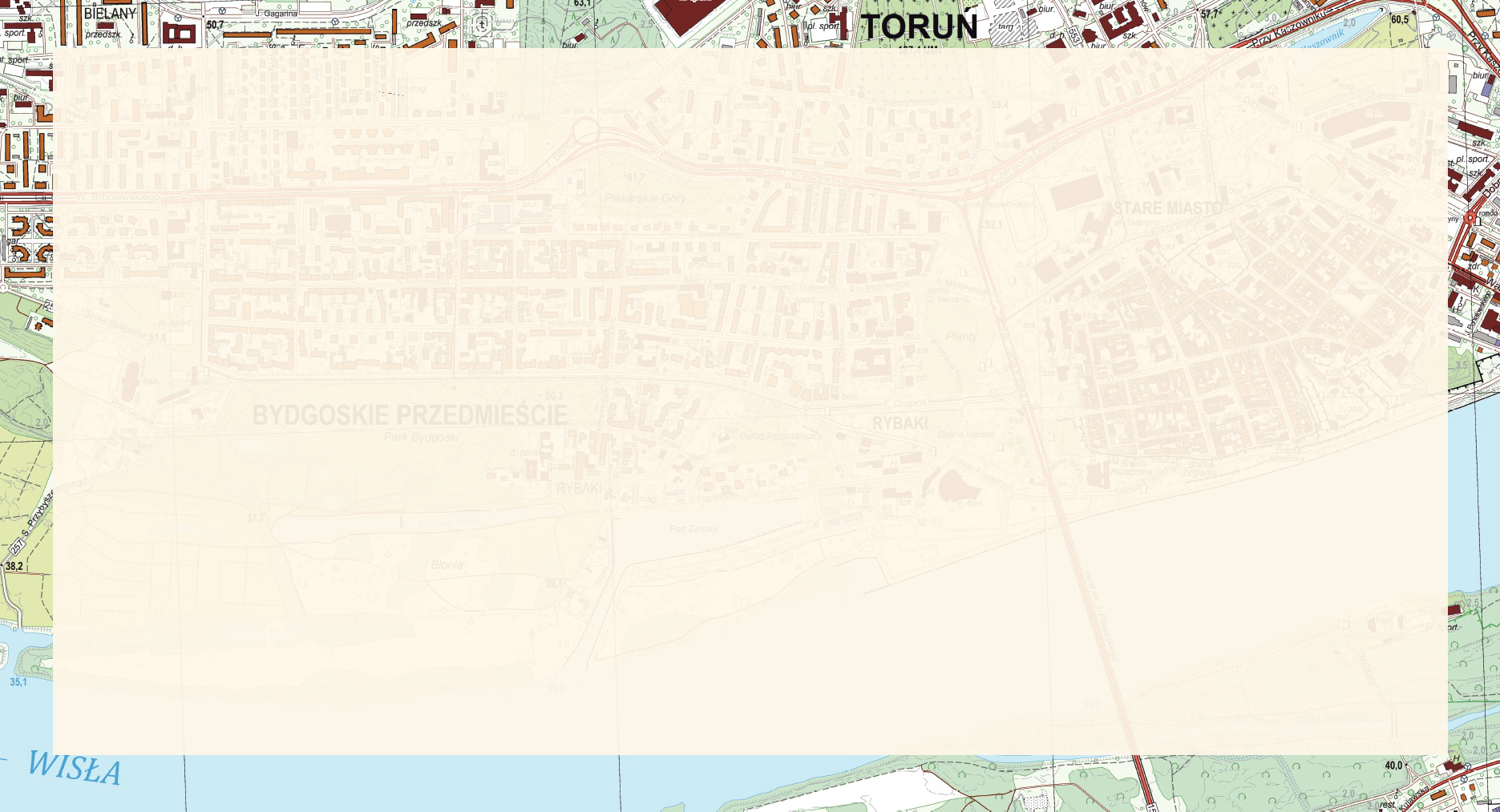 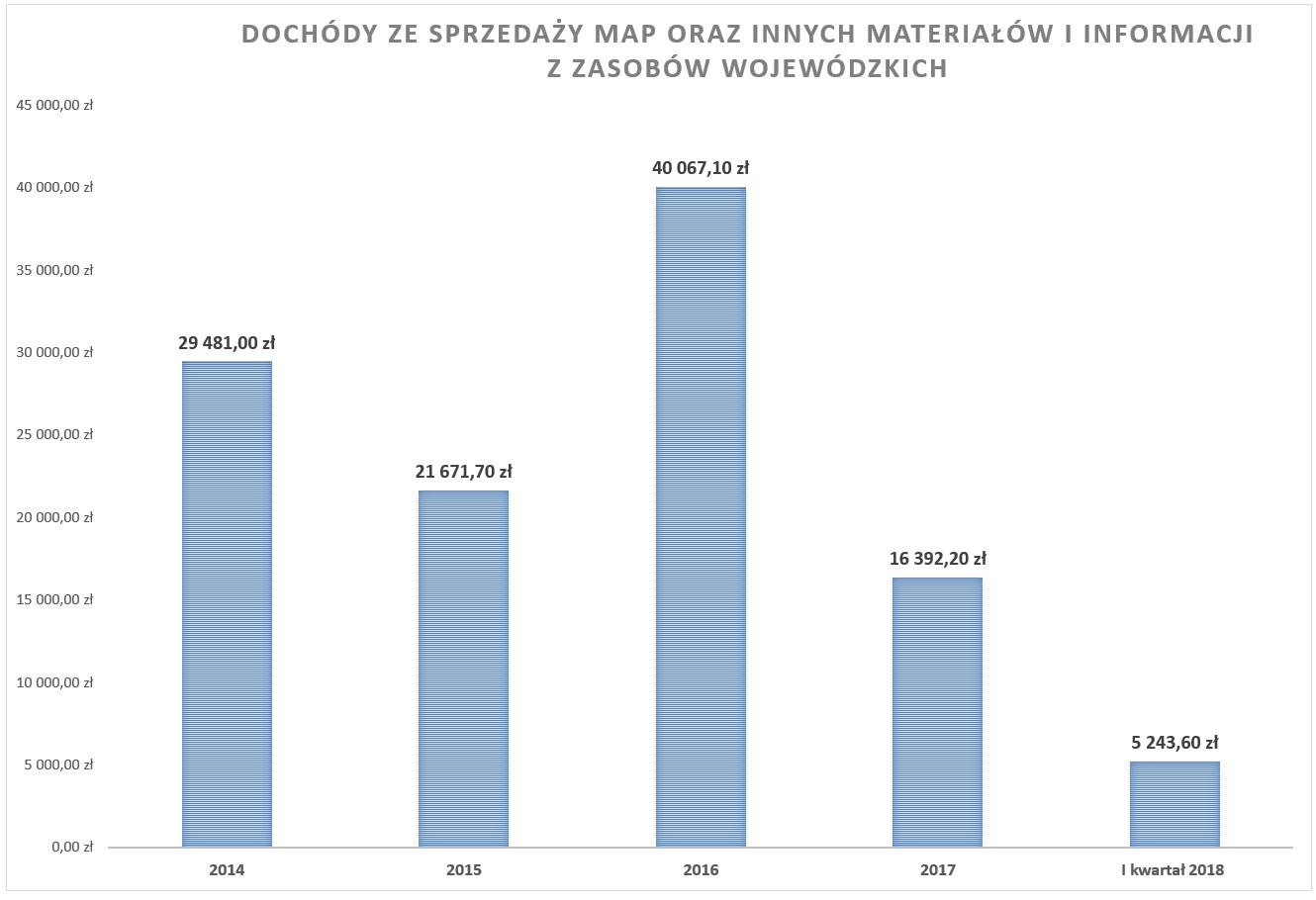 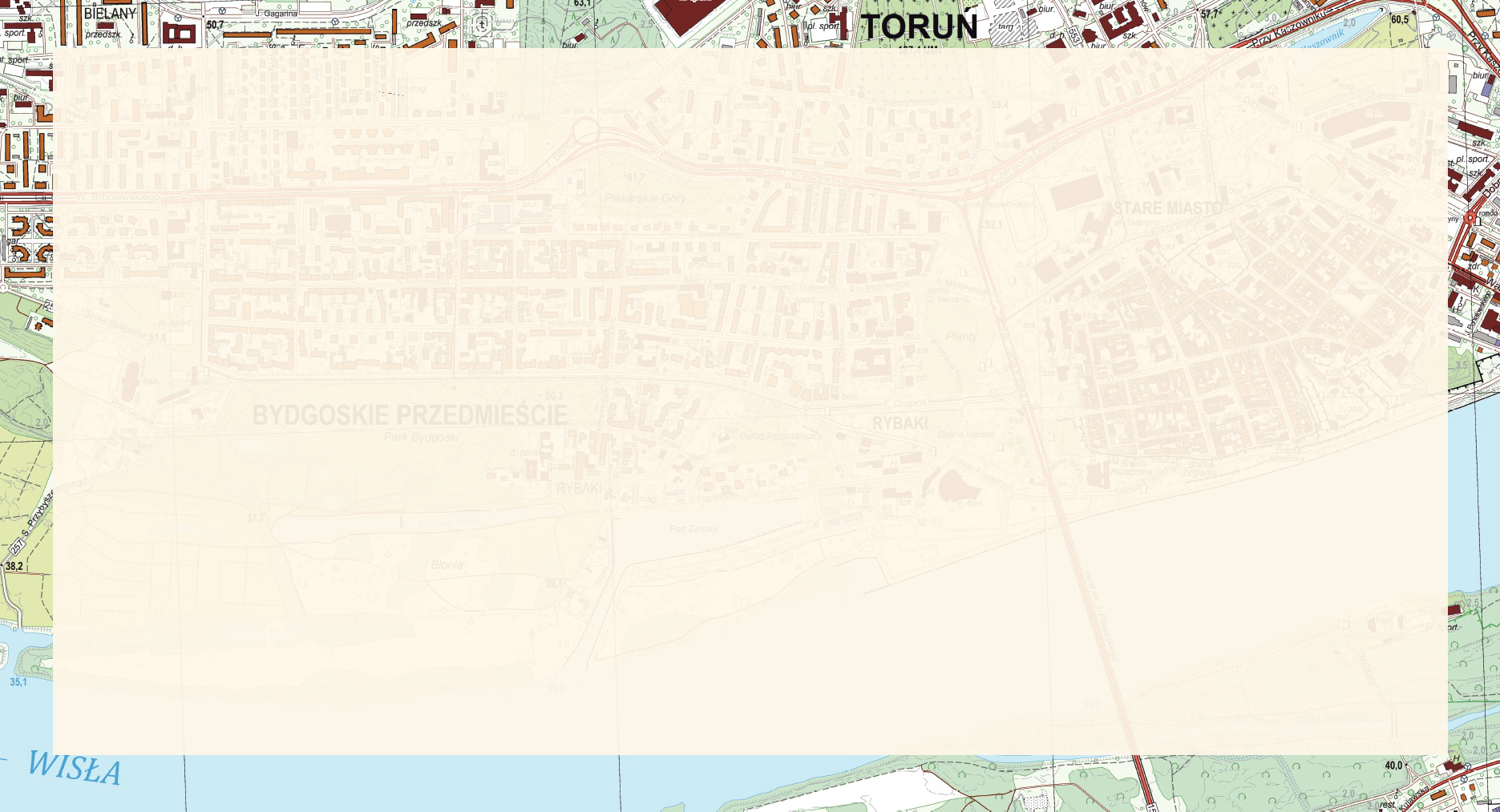 Nie pobiera się opłaty za udostępnianie w postaci elektronicznej zbiorów danych państwowego zasobu geodezyjnego i kartograficznego:
w celu edukacyjnym m. in.:
jednostkom organizacyjnym wchodzącym w skład systemu oświaty, 
uczelniom,
w celu prowadzenia badań naukowych oraz prac rozwojowych:
jednostkom naukowym, 
podmiotom prowadzącym działalność pożytku publicznego,
w celu realizacji ustawowych zadań w zakresie ochrony bezpieczeństwa wewnętrznego państwa i jego porządku konstytucyjnego – służbom specjalnym.
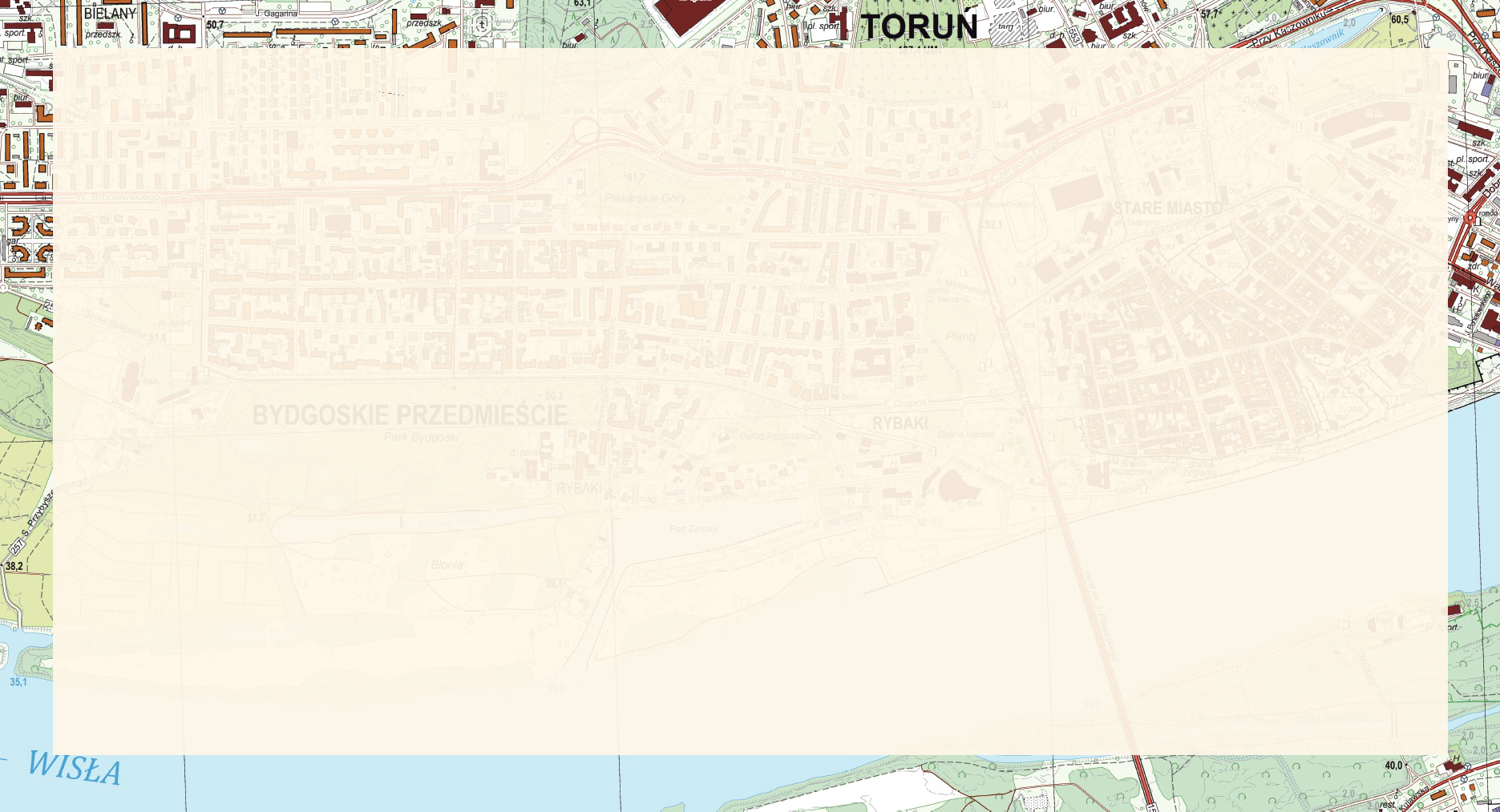 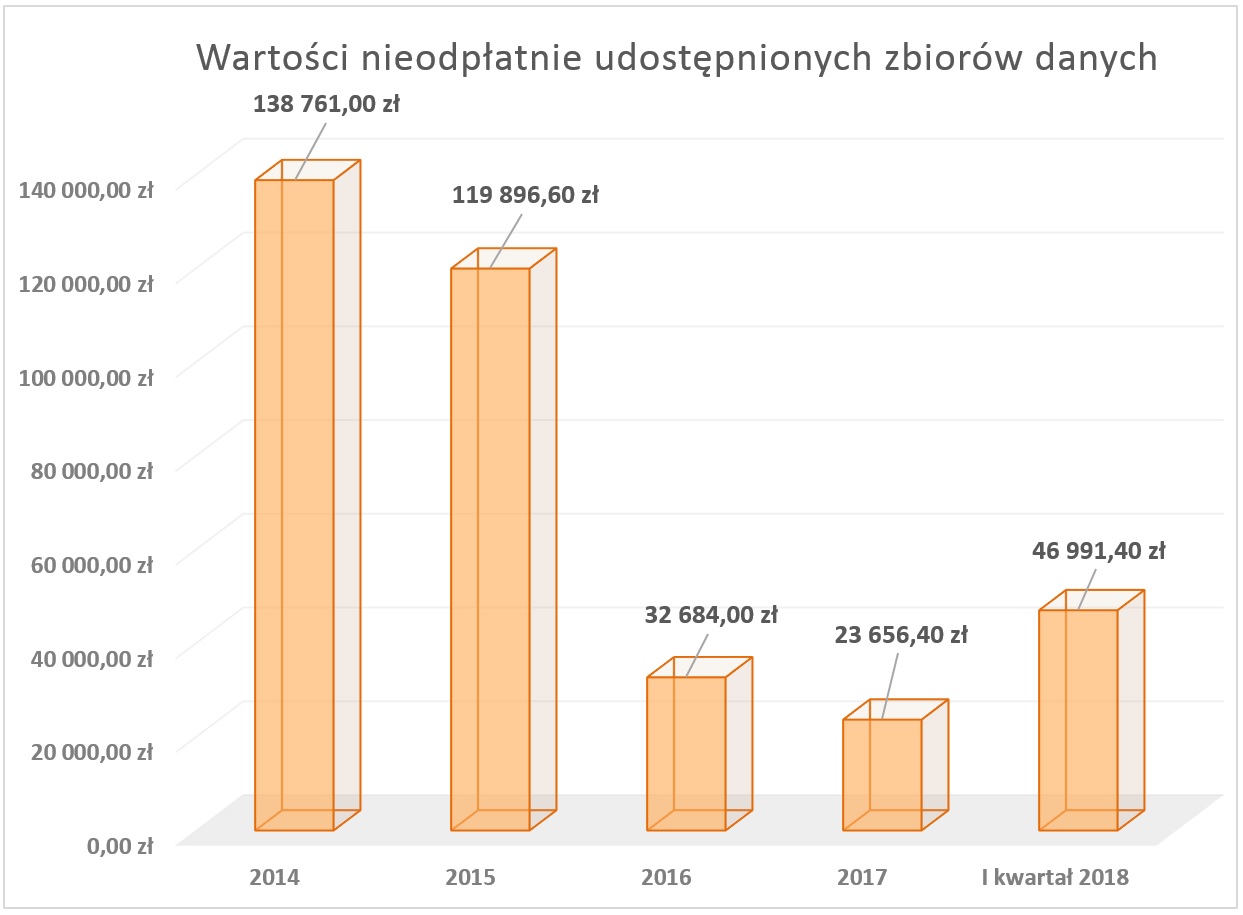 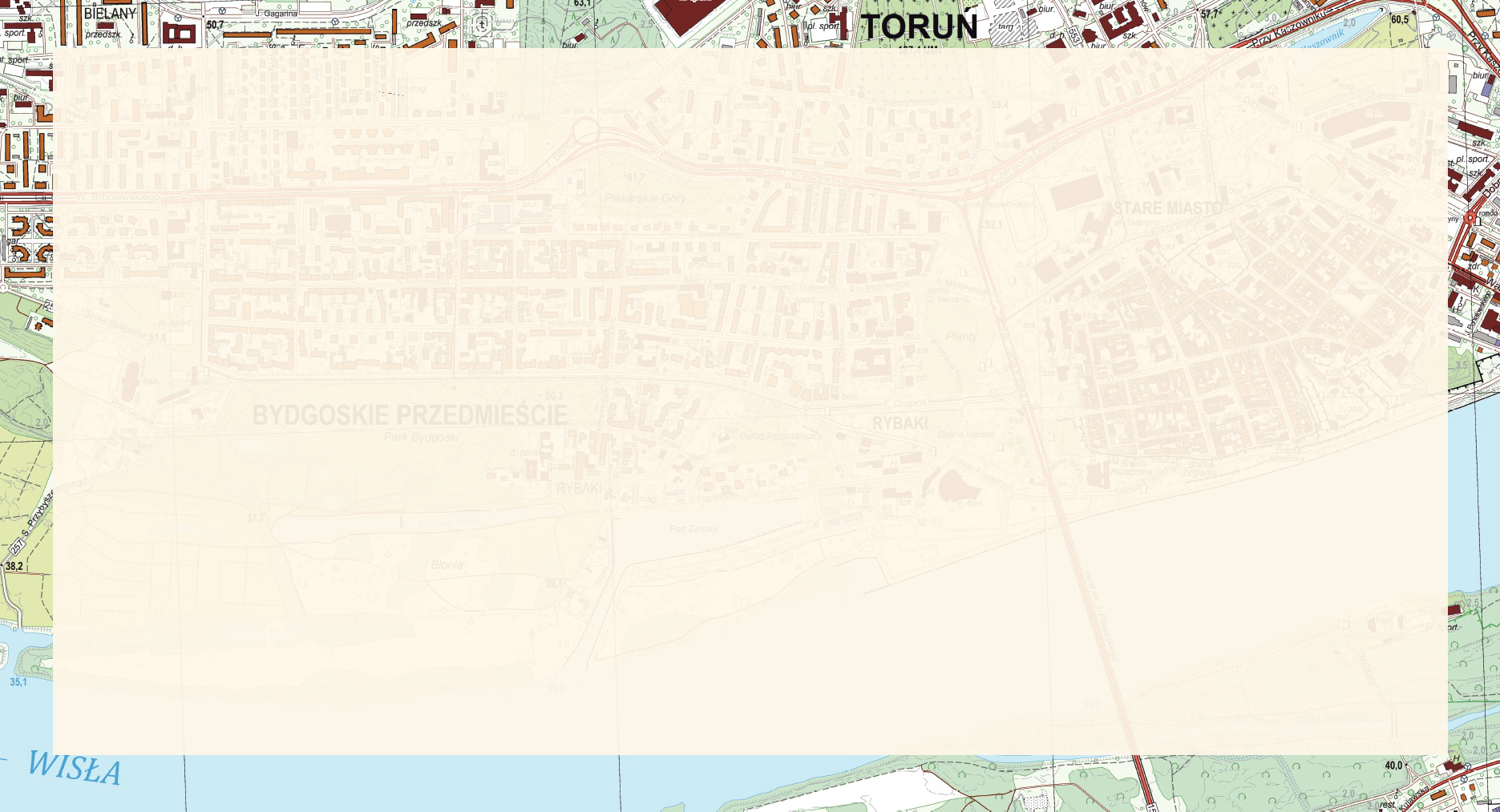 Aktualizacja Bazy Danych Obiektów Topograficznych 10k (BDOT10k) 
oraz tworzenie standardowych opracowań kartograficznych w skali 1:10 000
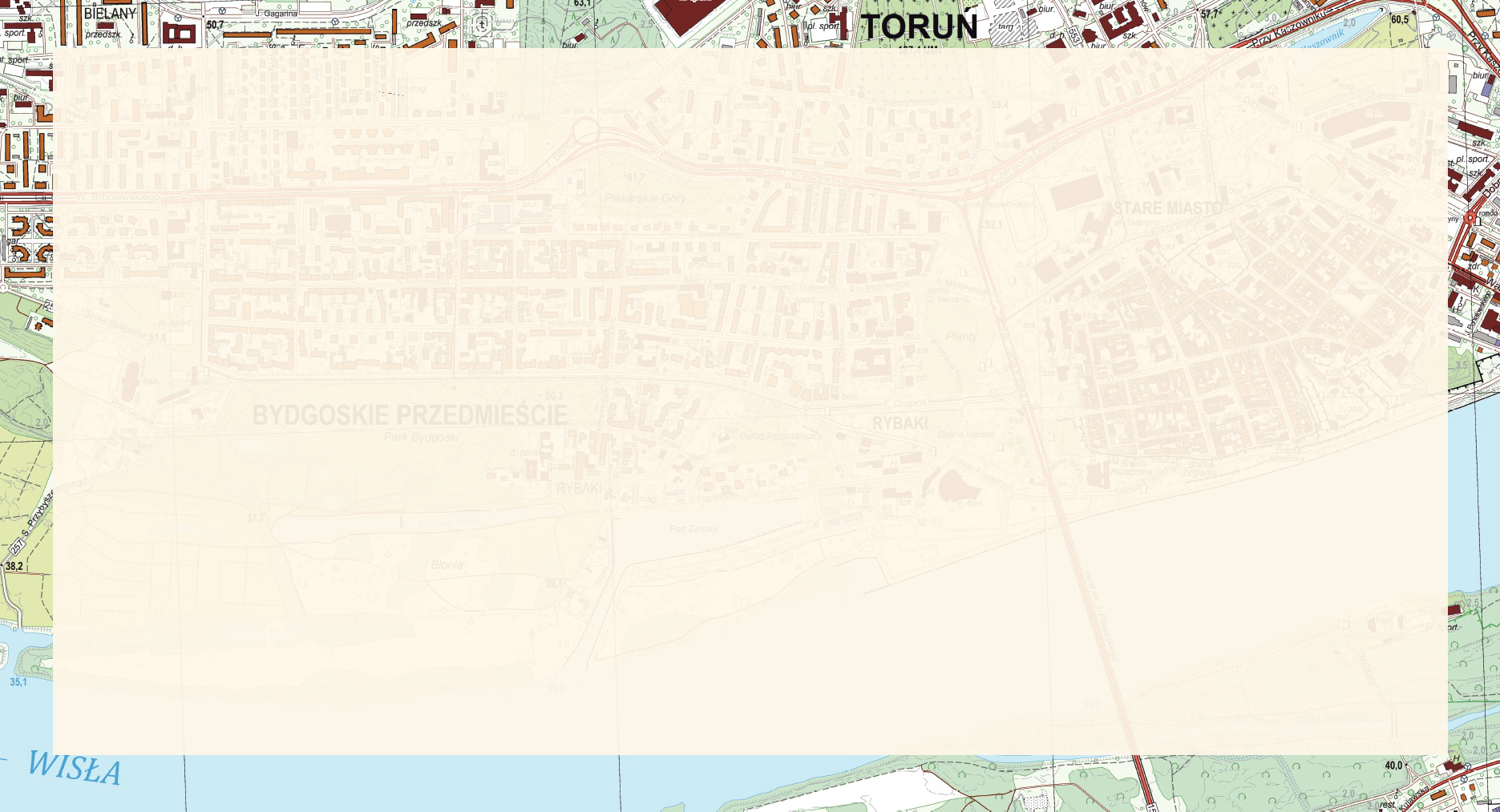 Monitorowanie   zmian  w  topografii   terenu. 
       Na podstawie dostępnych ortofotomap, zdjęć lotniczych, rejestrów
       publicznych, informacji   udostępnianych  przez miasta, gminy i powiaty
       a  także  środków masowego  przekazu  gromadzone  są  informacje         o  nowych  inwestycjach  oraz o zmianach, w szczególności dotyczących
       budynków, budowli i sieci dróg, które wykorzystywane są podczas
       aktualizacji  BDOT10k i  opracowaniu  map  topograficznych.

Aktualizacja bazy danych obiektów topograficznych BDOT10k i opracowanie na jej podstawie cyfrowych arkuszy mapy topograficznej w skali 1 : 10 000
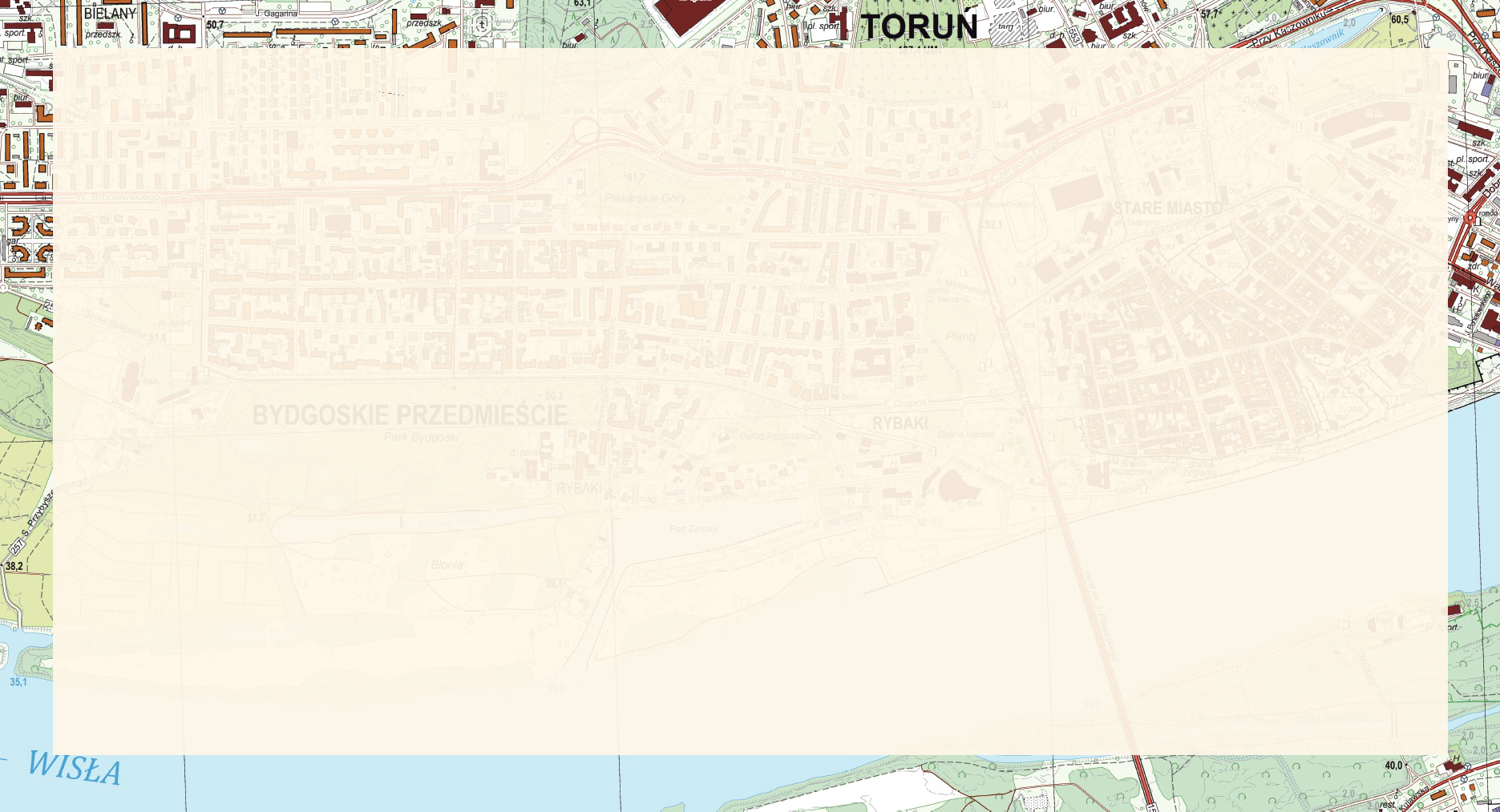 Teren całego województwa obejmuje 1029 arkuszy mapy topograficznej w skali 1:10 000. W latach 2013 – 2017 zleciliśmy łącznie wykonanie 253 arkuszy map w skali 1:10 000.
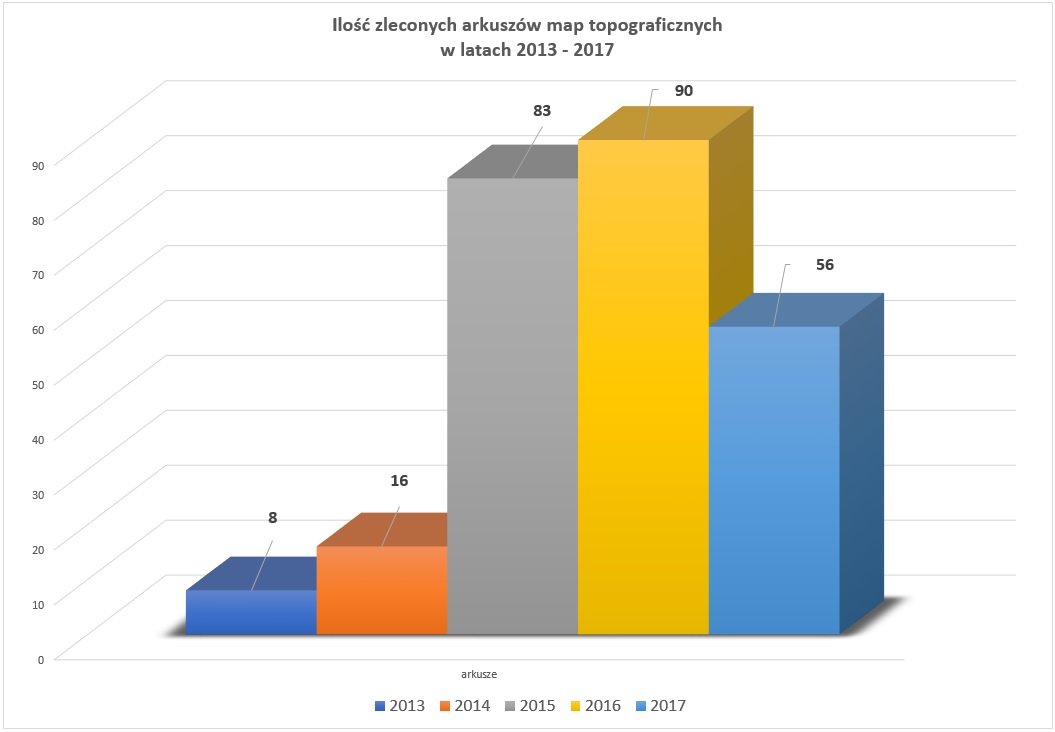 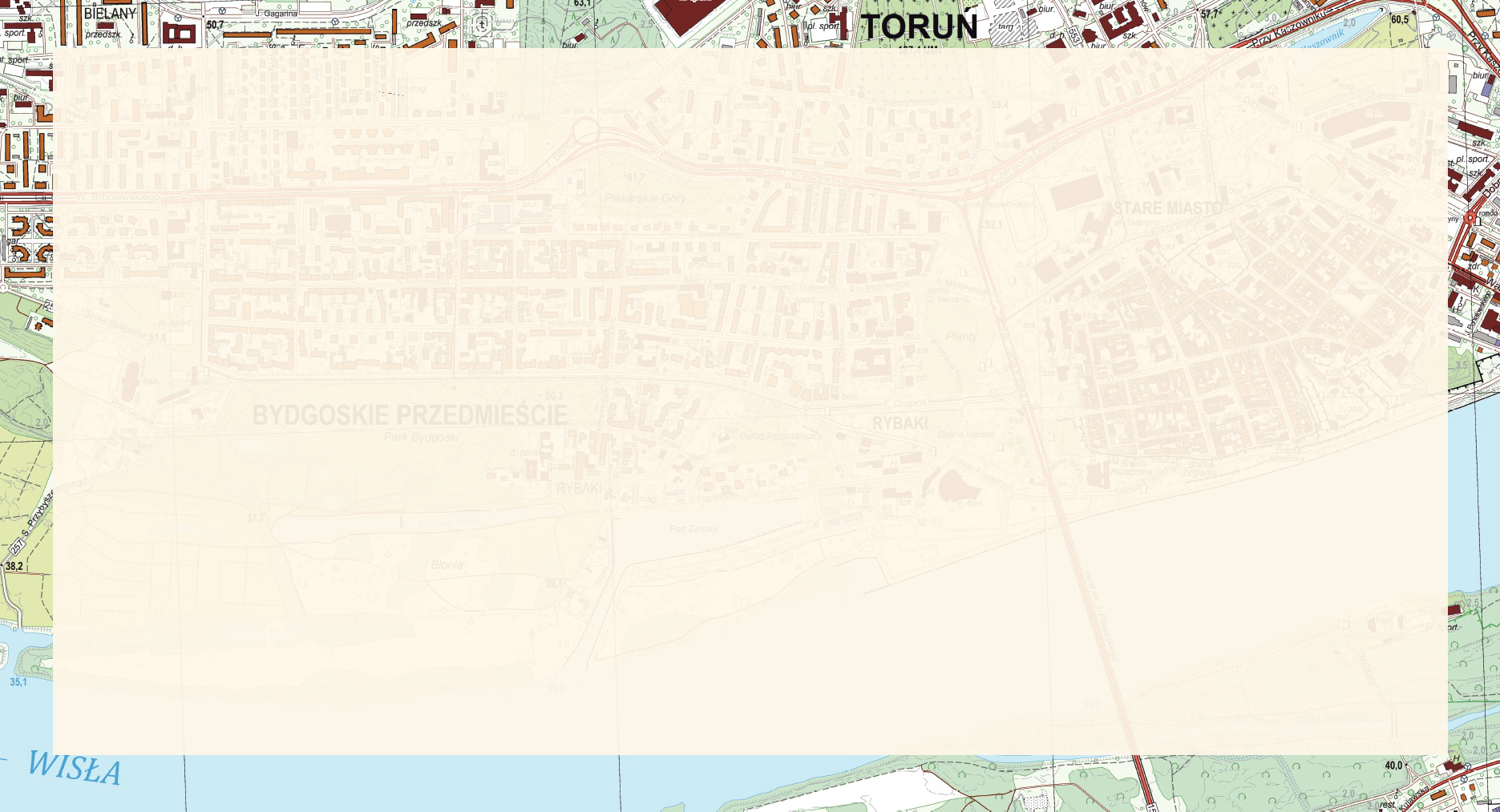 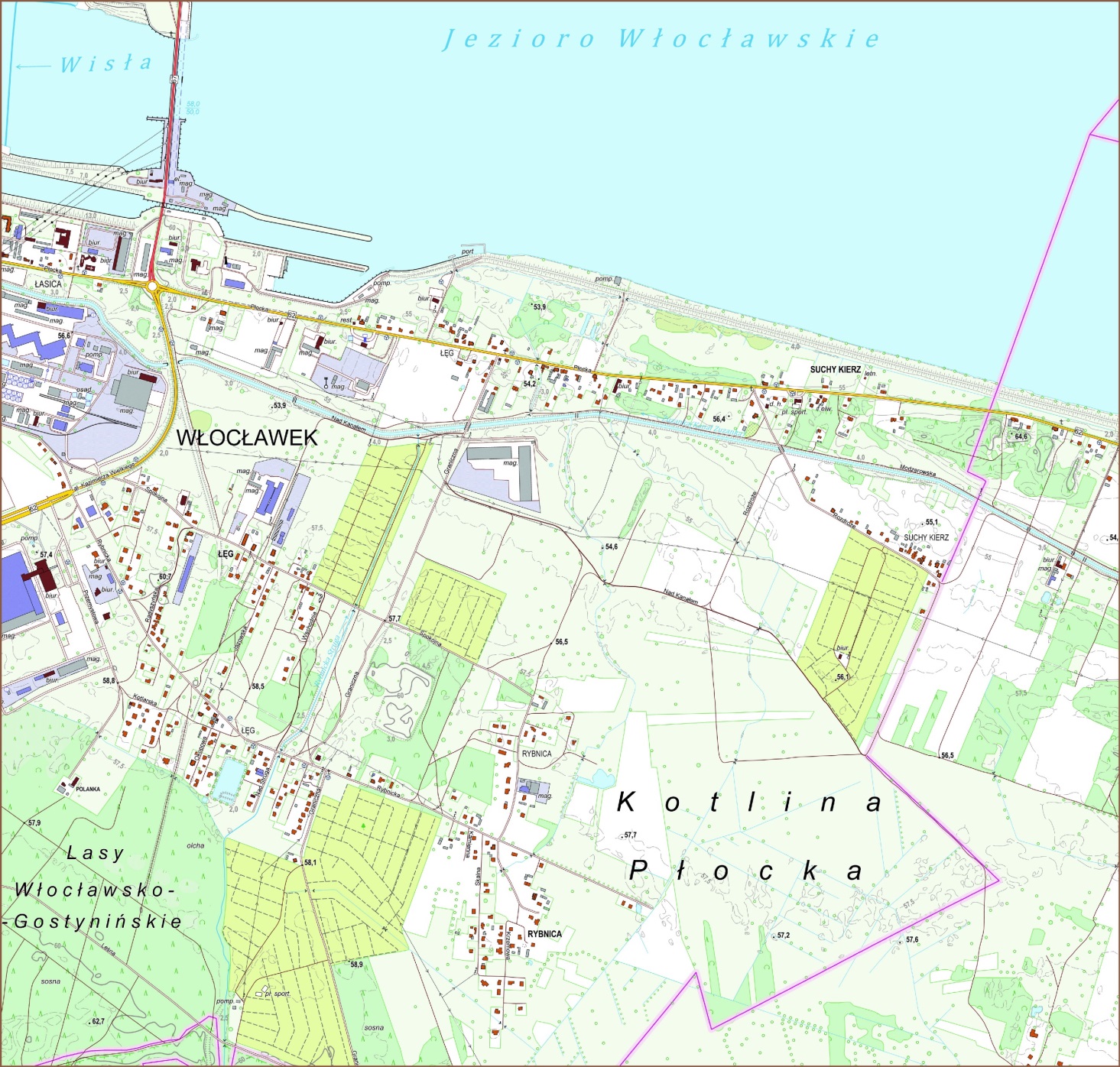 Mapa topograficzna
to opracowanie kartograficzne o treści przedstawiającej elementy środowiska geograficznego powierzchni Ziemi i ich przestrzenne związki (sieć rzeczna, sieć osadnicza, sieć komunikacyjna, pokrycie terenu, inne elementy sytuacyjne, rzeźba terenu – warstwice)
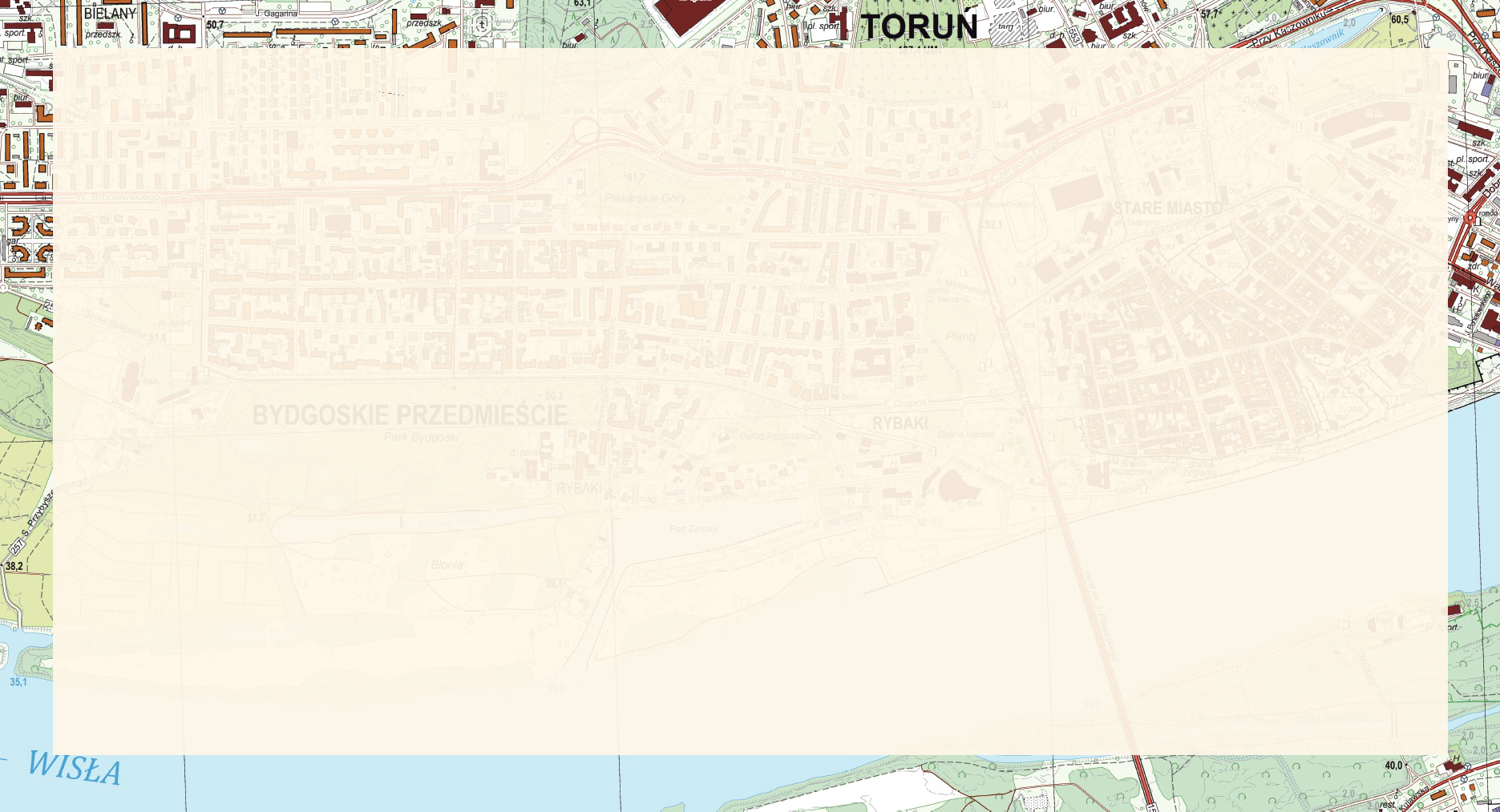 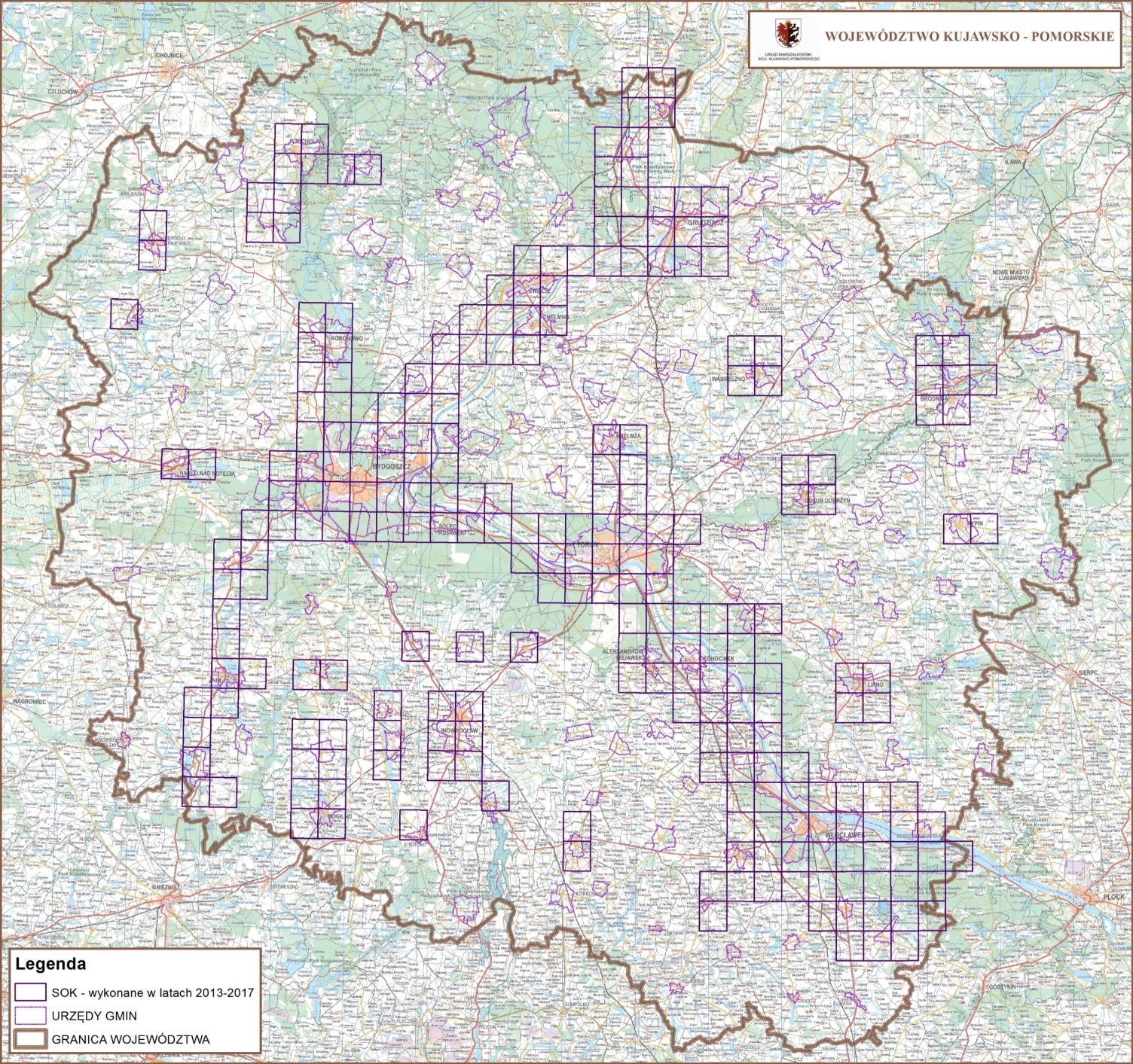 Mapa przeglądowa opracowanych arkuszy
map topograficznych w skali 1 : 10 000
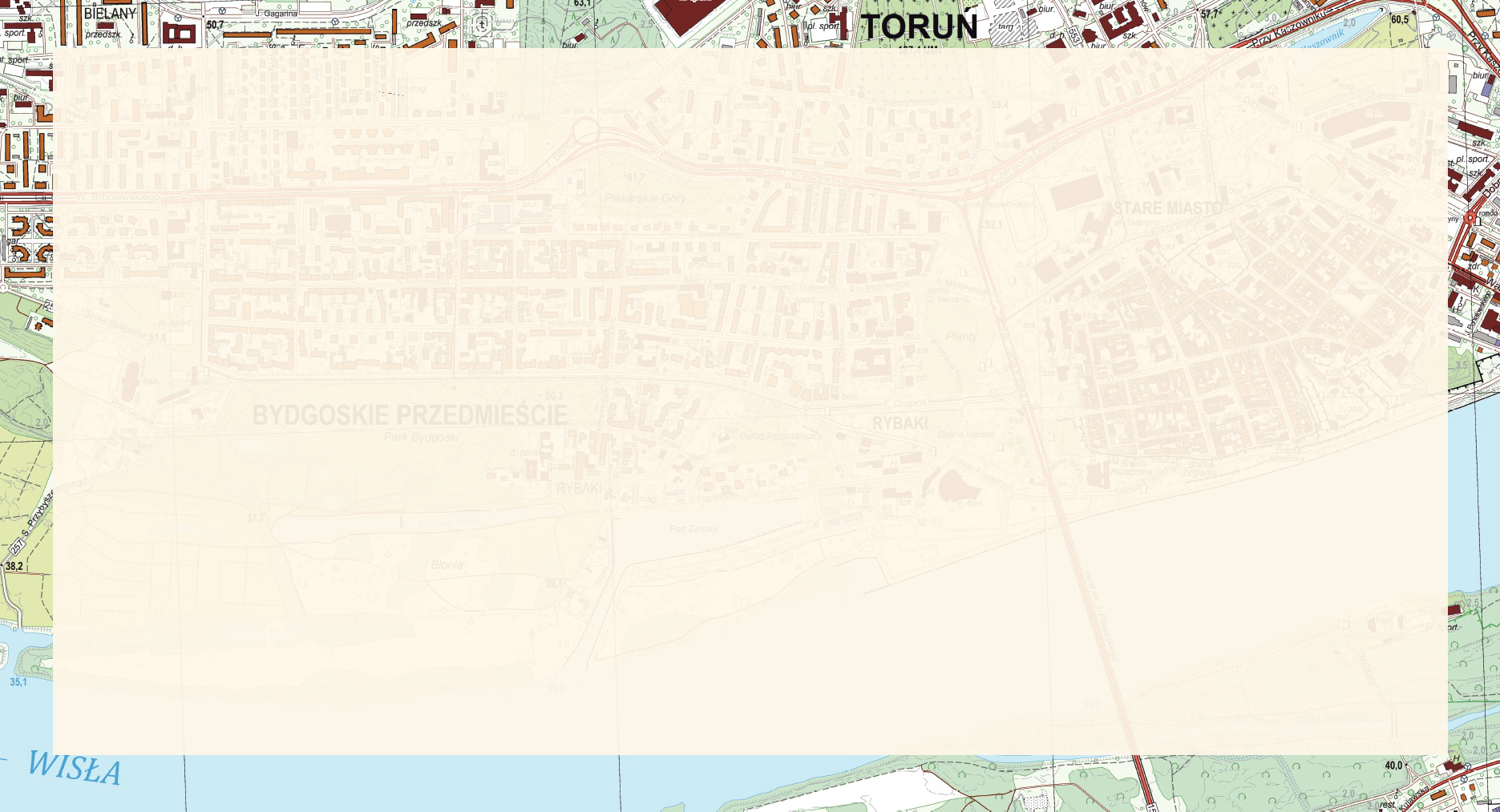 W bieżącym roku w wyniku Porozumienia zawartego pomiędzy Głównym Geodetą Kraju a Marszałkiem Województwa Kujawsko-Pomorskiego z budżetu centralnego (GUGiK) ma zostać wykonana aktualizacja bazy danych obiektów topograficznych BDOT10k dla powiatów: toruńskiego i lipnowskiego oraz dla miast na prawach powiatu: Bydgoszczy, Grudziądza i Torunia.
W 2018 r. z funduszy pochodzących z budżetu województwa (40 000 zł) oraz dotacji wojewody kujawsko-pomorskiego (100 000 zł) planujemy zaktualizować bazy BDOT10k oraz sporządzić na ich podstawie standardowe opracowania kartograficzne w skali 1:10 000 (mapy topograficzne) dla  miejscowości, które na dzień dzisiejszy nie posiadają jeszcze takiego opracowania.
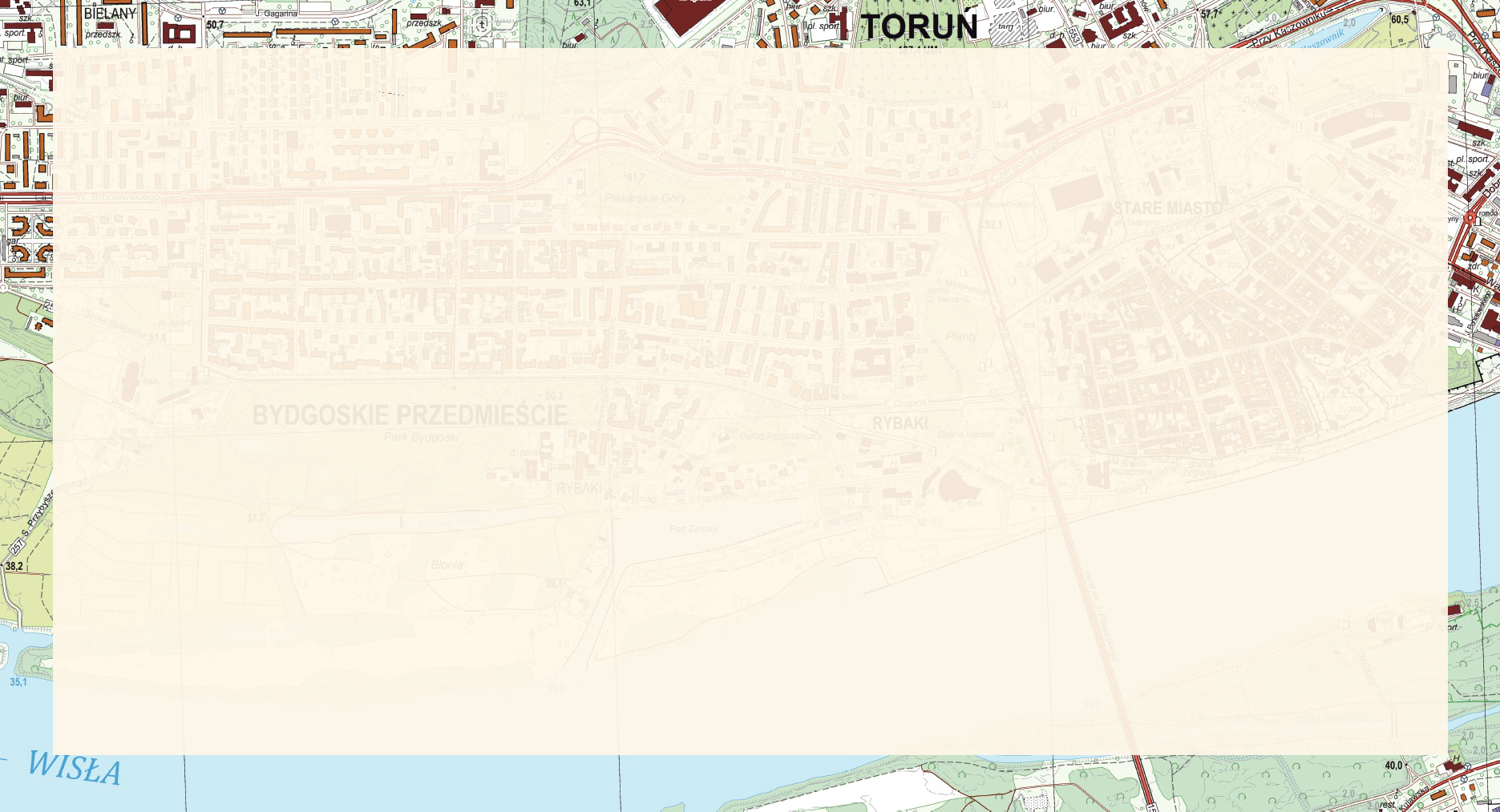 Kartograficzne opracowania tematyczne
W 2015 roku w ramach projektu współfinansowanego ze środków Europejskiego Funduszu Rozwoju Regionalnego w ramach RPO Województwa Kujawsko-Pomorskiego na lata 2007-2013, opracowano 44 godła map hydrograficznych i 40 godeł map sozologicznych w skali 1:50 000 w wersji drukowanej i bazodanowej dla naszego województwa.
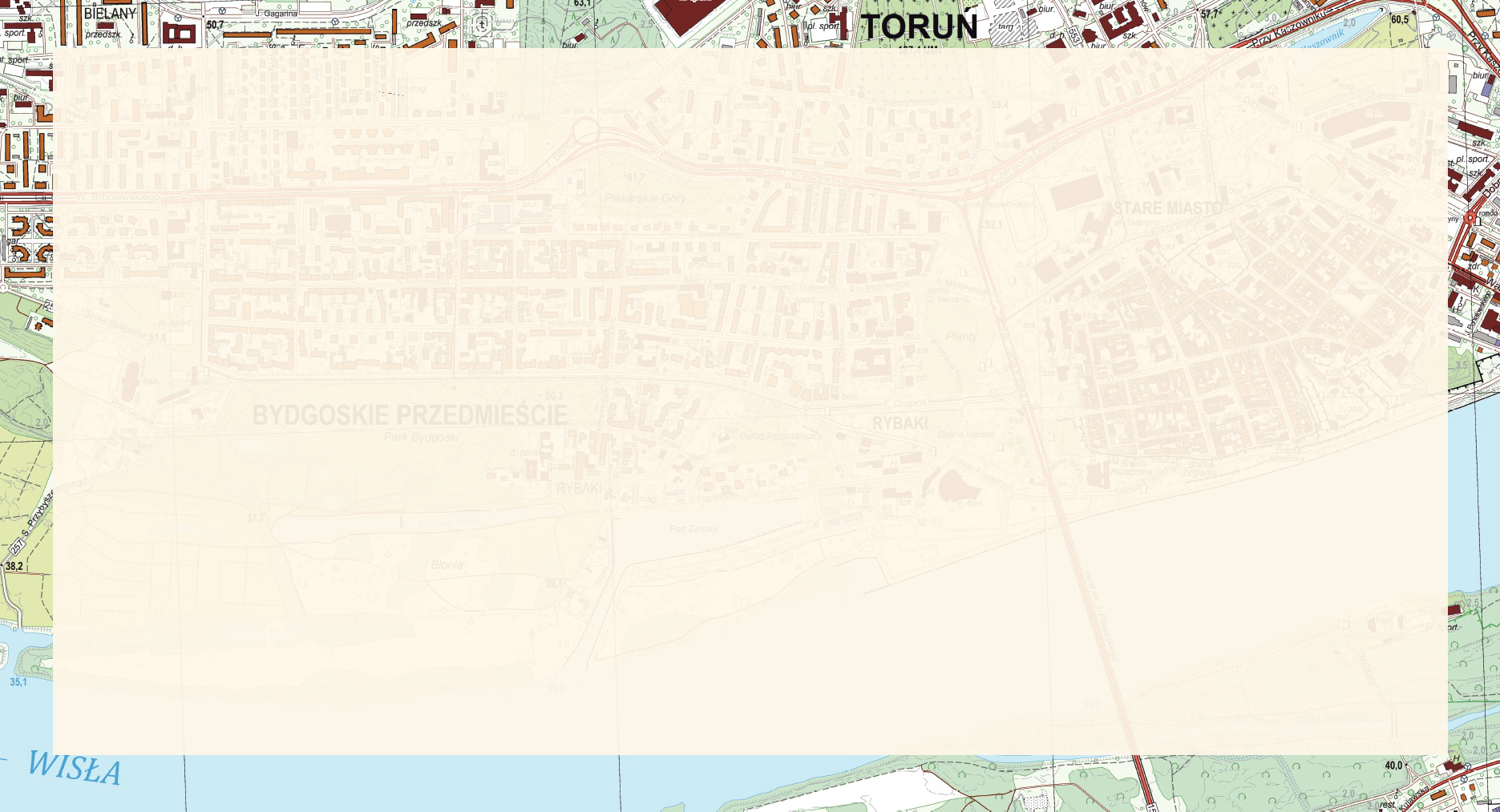 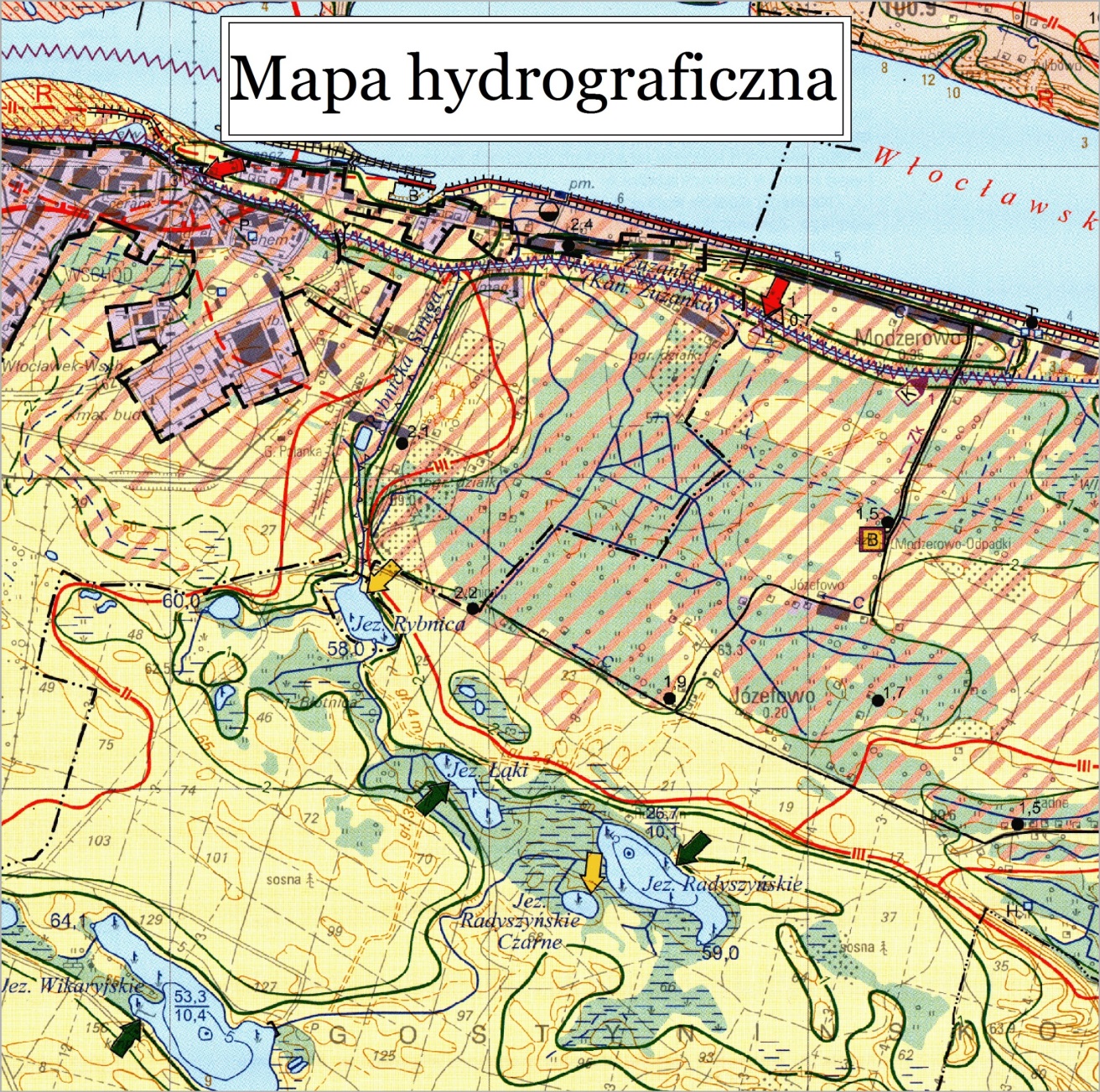 Mapa  hydrograficzna
Przedstawia stan i warunki obiegu wody w powiązaniu ze środowiskiem przyrodniczym oraz przepuszczalność gruntów, głębokość występowania pierwszego poziomu wód podziemnych, rozmieszczenie wód powierzchniowych i zjawisk hydrograficznych, z uwzględnieniem obiektów gospodarki wodnej.
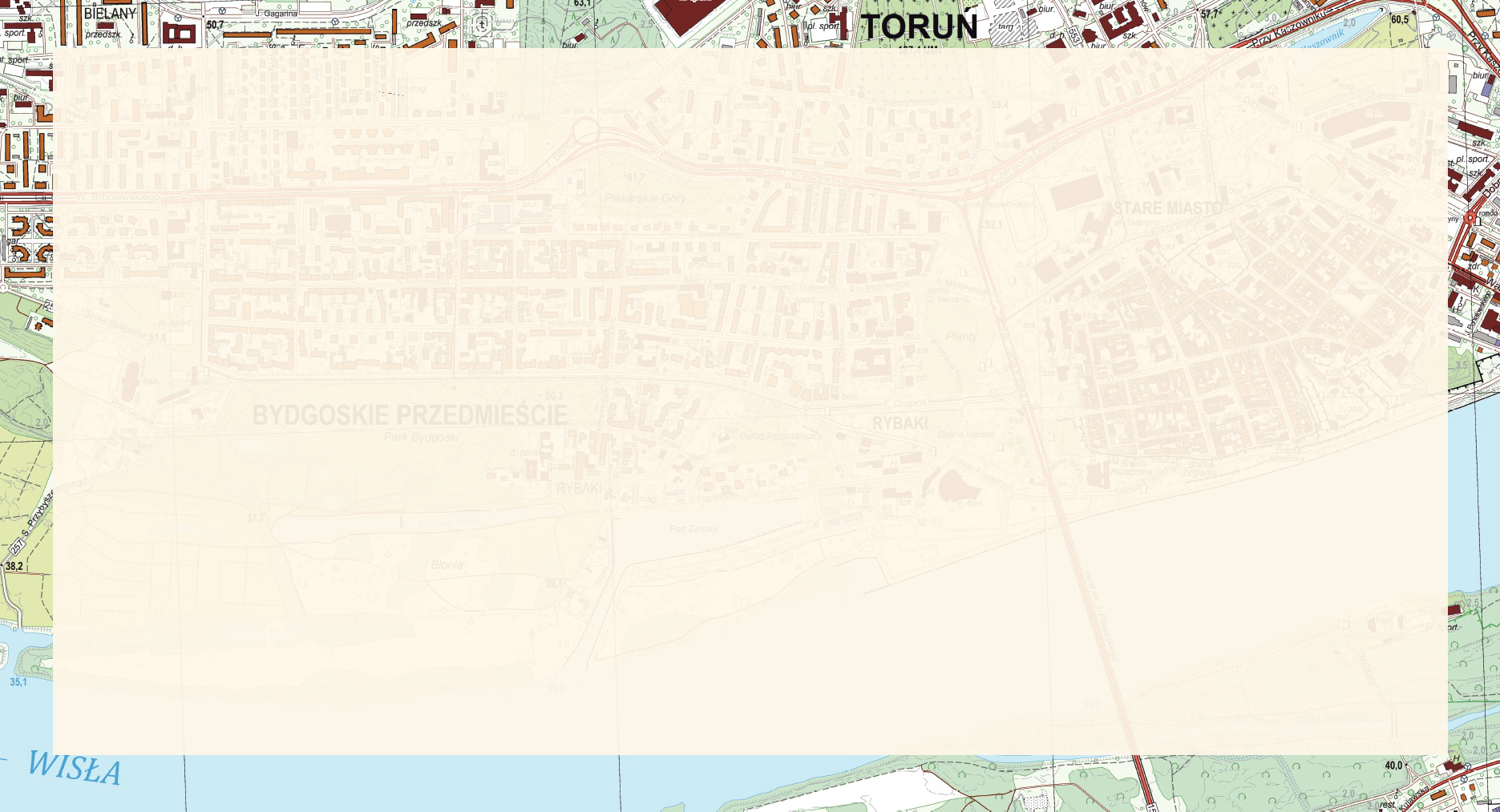 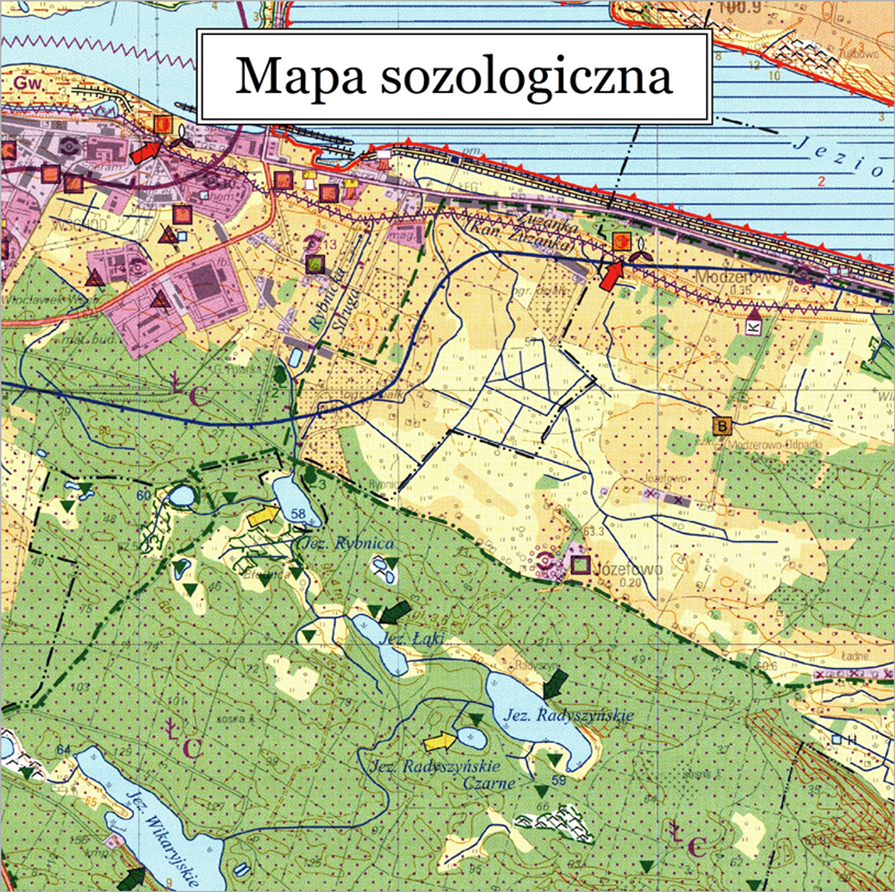 Mapa sozologiczna
Przedstawia stan środowiska przyrodniczego oraz przyczyny, a także skutki negatywnych i pozytywnych przemian zachodzących w środowisku pod wpływem różnego rodzaju procesów, w tym przede wszystkim procesów antropogenicznych, oraz sposoby ochrony naturalnych wartości środowiska.
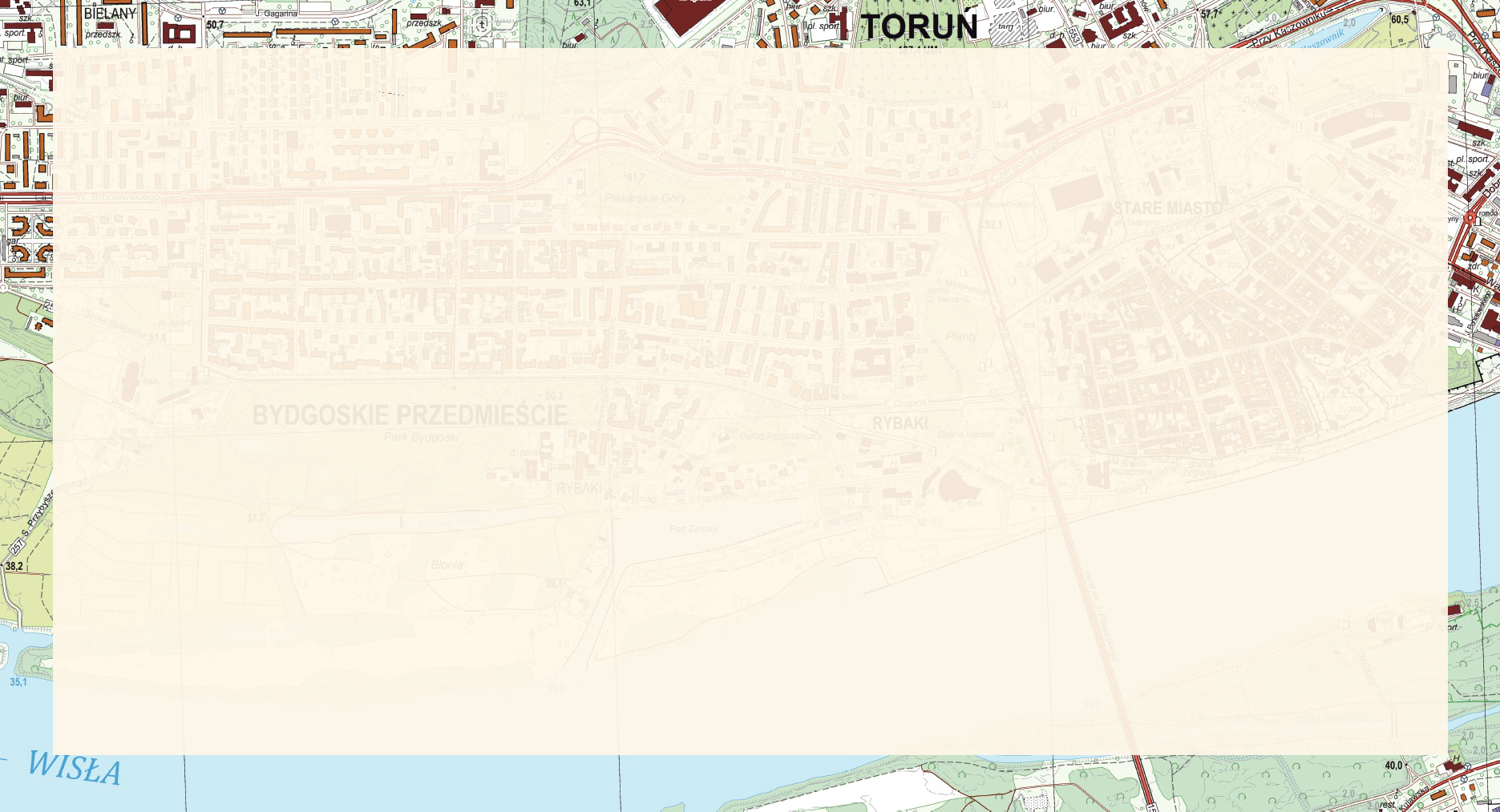 Sporządzenie wojewódzkich zestawień zbiorczych danych objętych ewidencją gruntów i budynków
Zestawienia zbiorcze danych objętych ewidencją sporządza się na podstawie wykazów gruntów, wykazów budynków i wykazów lokali, sporządzonych na dzień 1 stycznia każdego roku.
W terminie do dnia 15 marca każdego roku, Biuro Geodety Województwa, na podstawie gminnych i powiatowych zestawień zbiorczych, sporządza i przekazuje Głównemu Geodecie Kraju wojewódzkie zestawienia zbiorcze danych objętych ewidencją gruntów i budynków. 
Na podstawie wojewódzkich zestawień zbiorczych Główny Geodeta Kraju sporządza krajowe zestawienie zbiorcze danych objętych ewidencją gruntów i budynków.
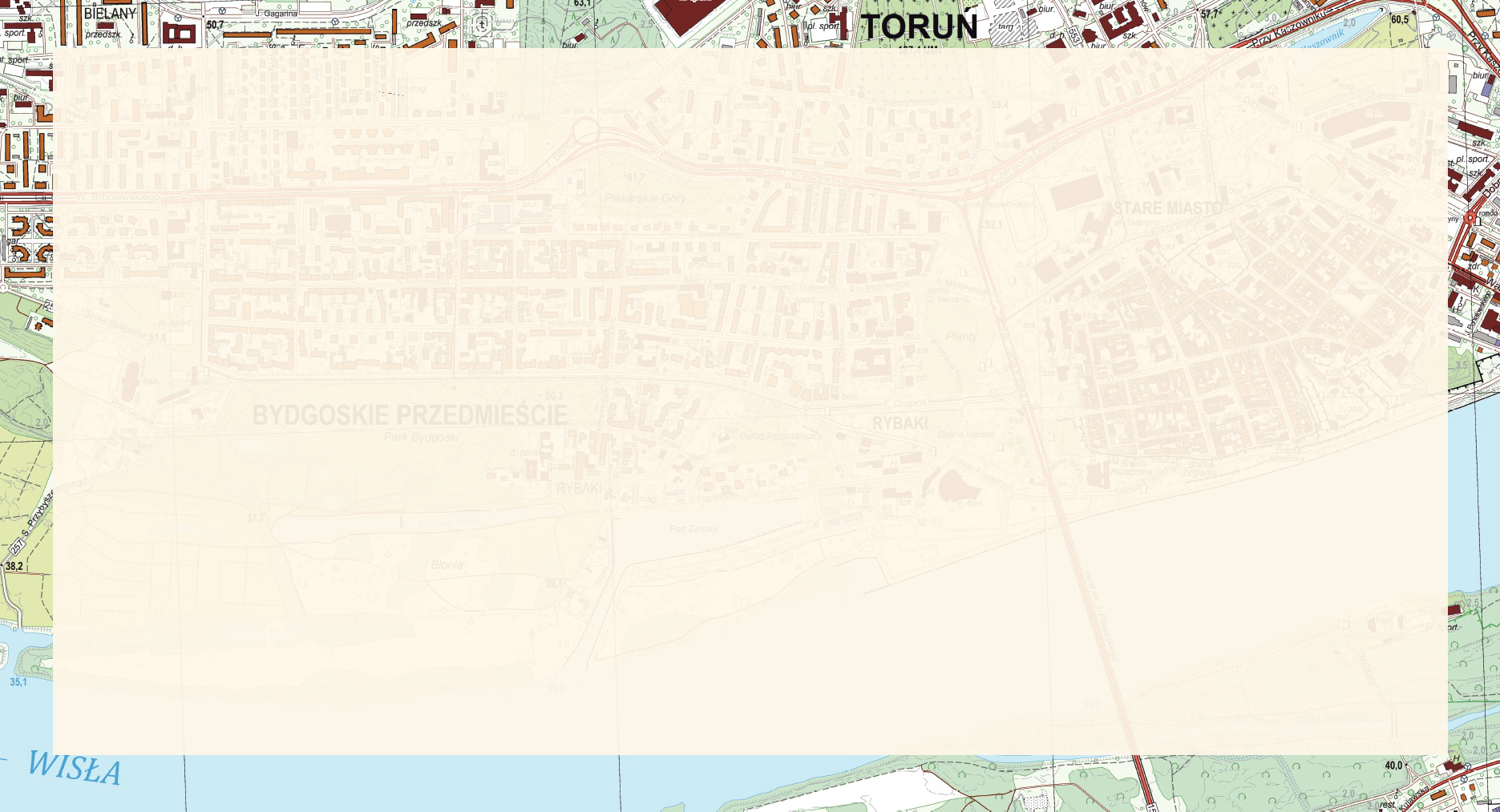 Analiza zmian w strukturze agrarnej 
oraz monitorowanie zmian w sposobie 
użytkowania gruntów
Biuro Geodety Województwa, od 2015 r. corocznie, przygotowuje opracowanie pt. „Analiza struktury własności i sposobu użytkowania gruntów w województwie kujawsko-pomorskim w … roku”
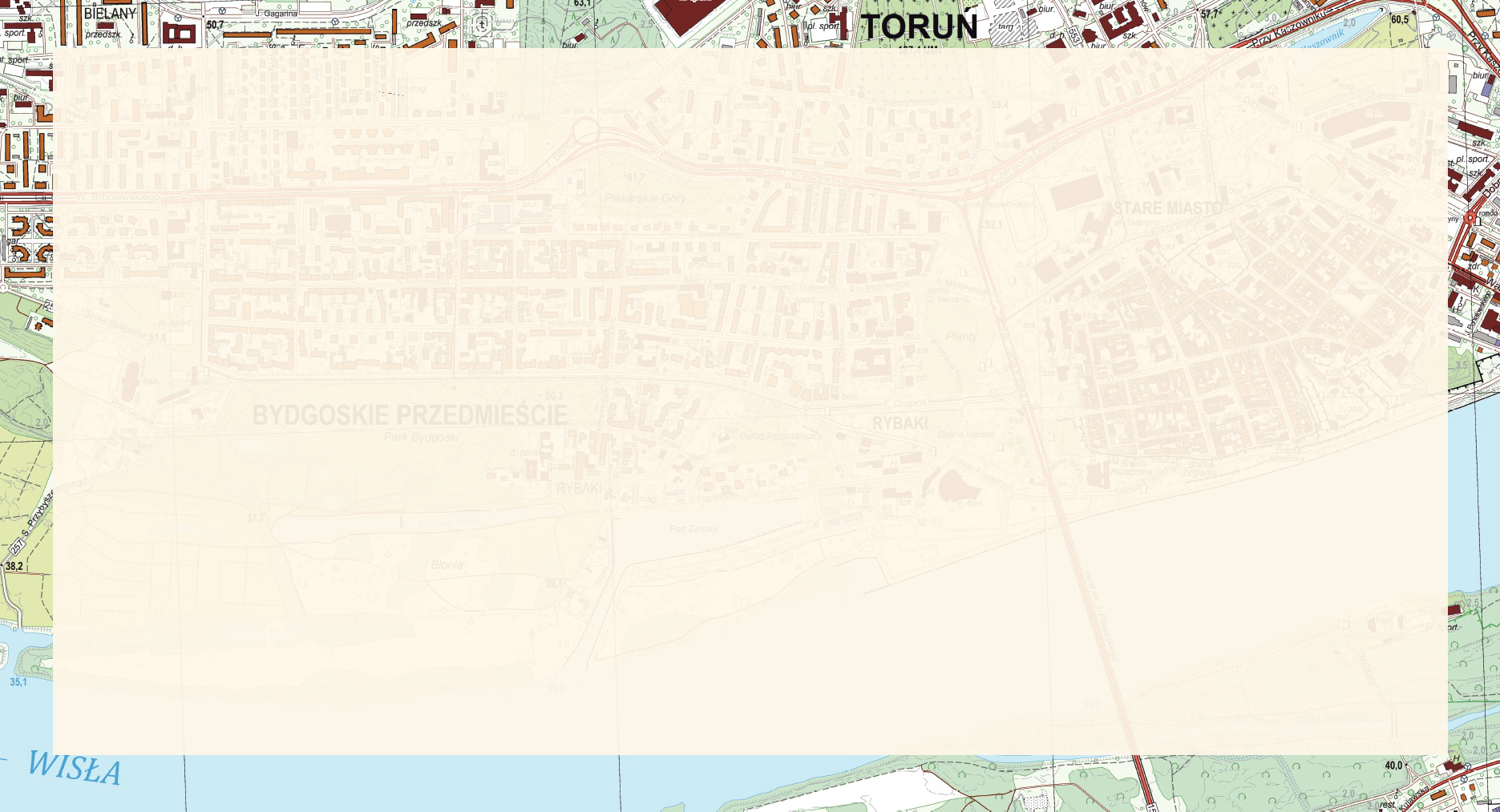 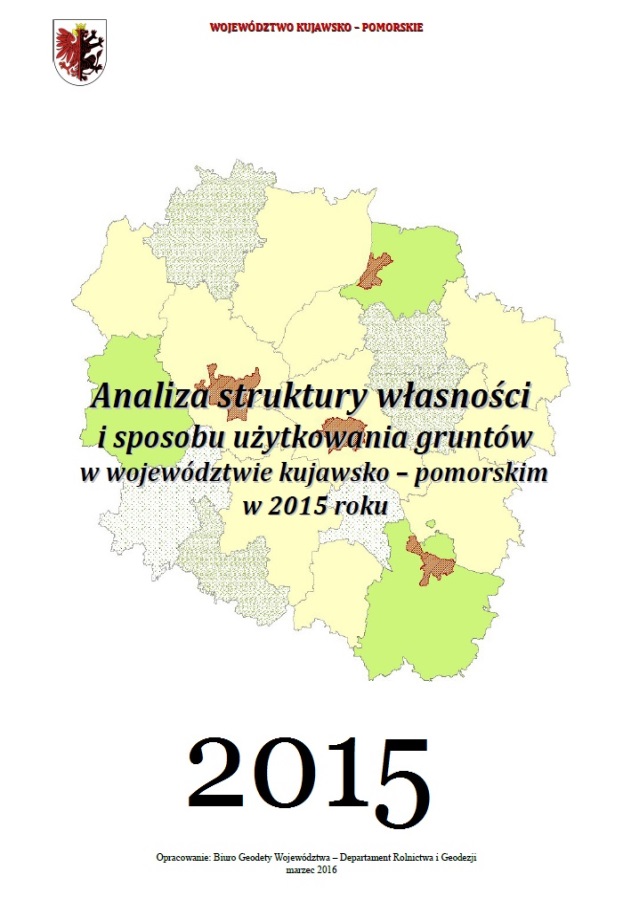 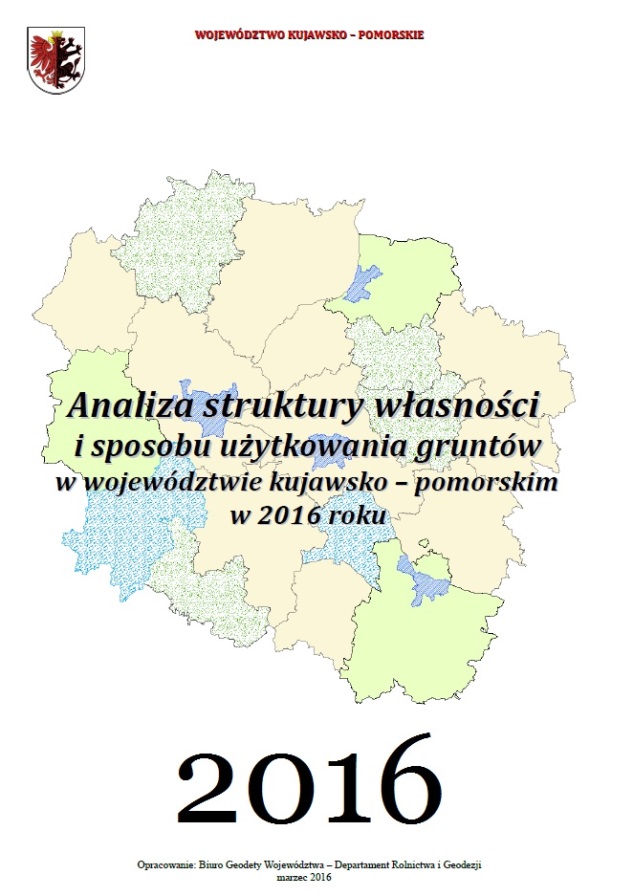 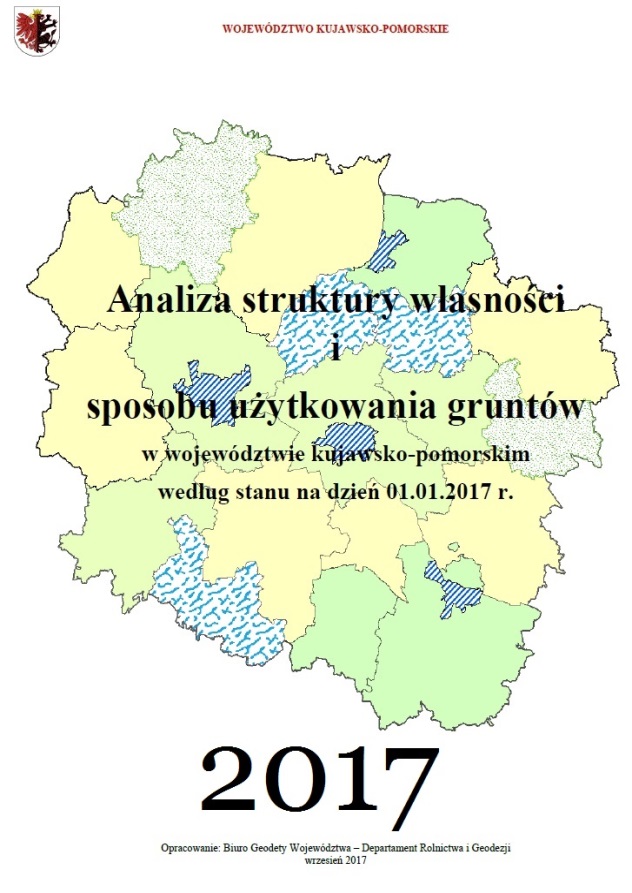 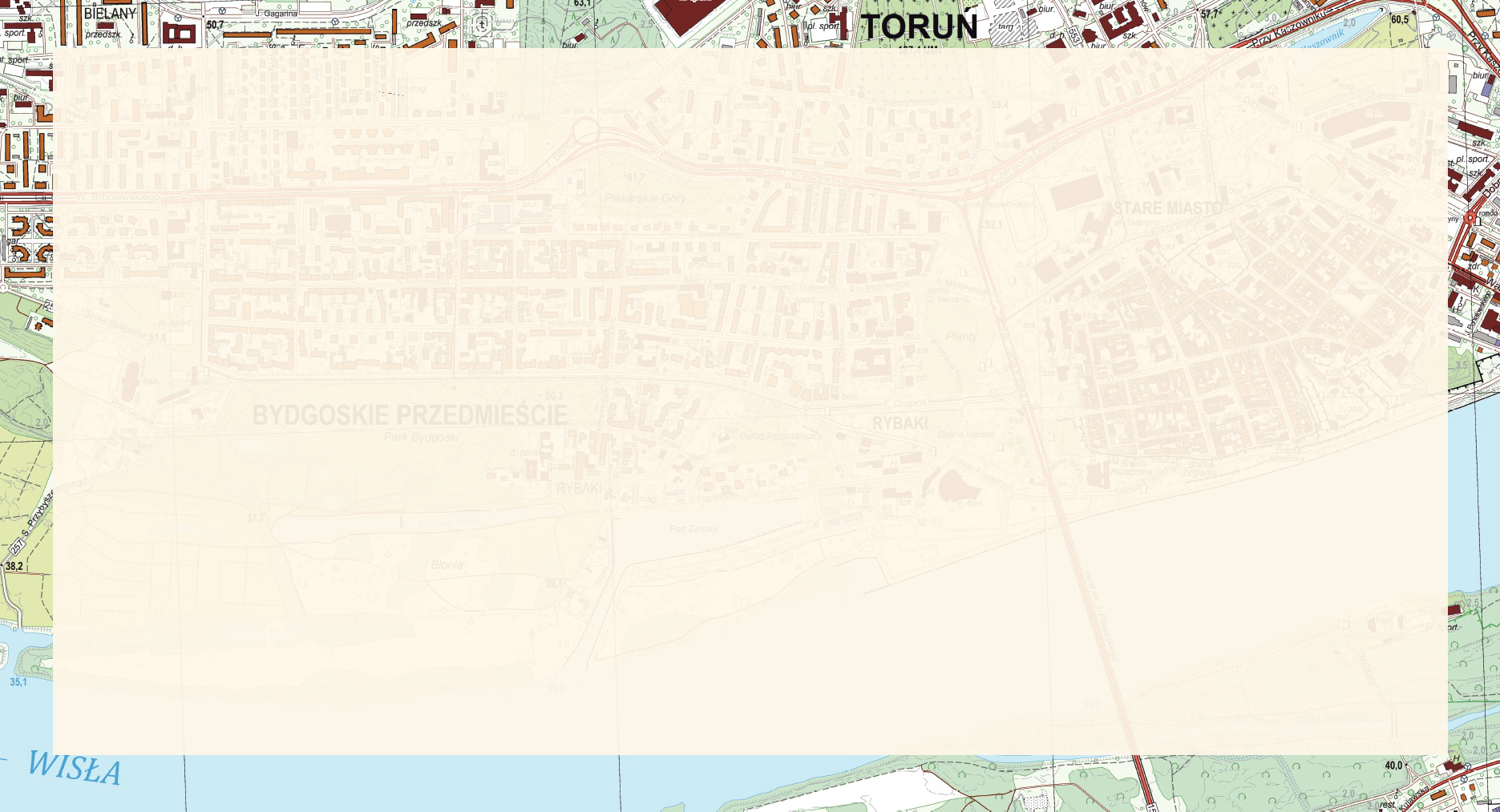 Opracowania te oparte są na porównaniu powiatowych i wojewódzkich zestawień zbiorczych danych objętych ewidencją gruntów. Dotyczą one porównania danych z lat 2009 i 2014, 2014 i 2015 oraz 2015 i 2016. Opracowania te dostępne są pod adresem internetowym www.geoportal.infoteren.pl .
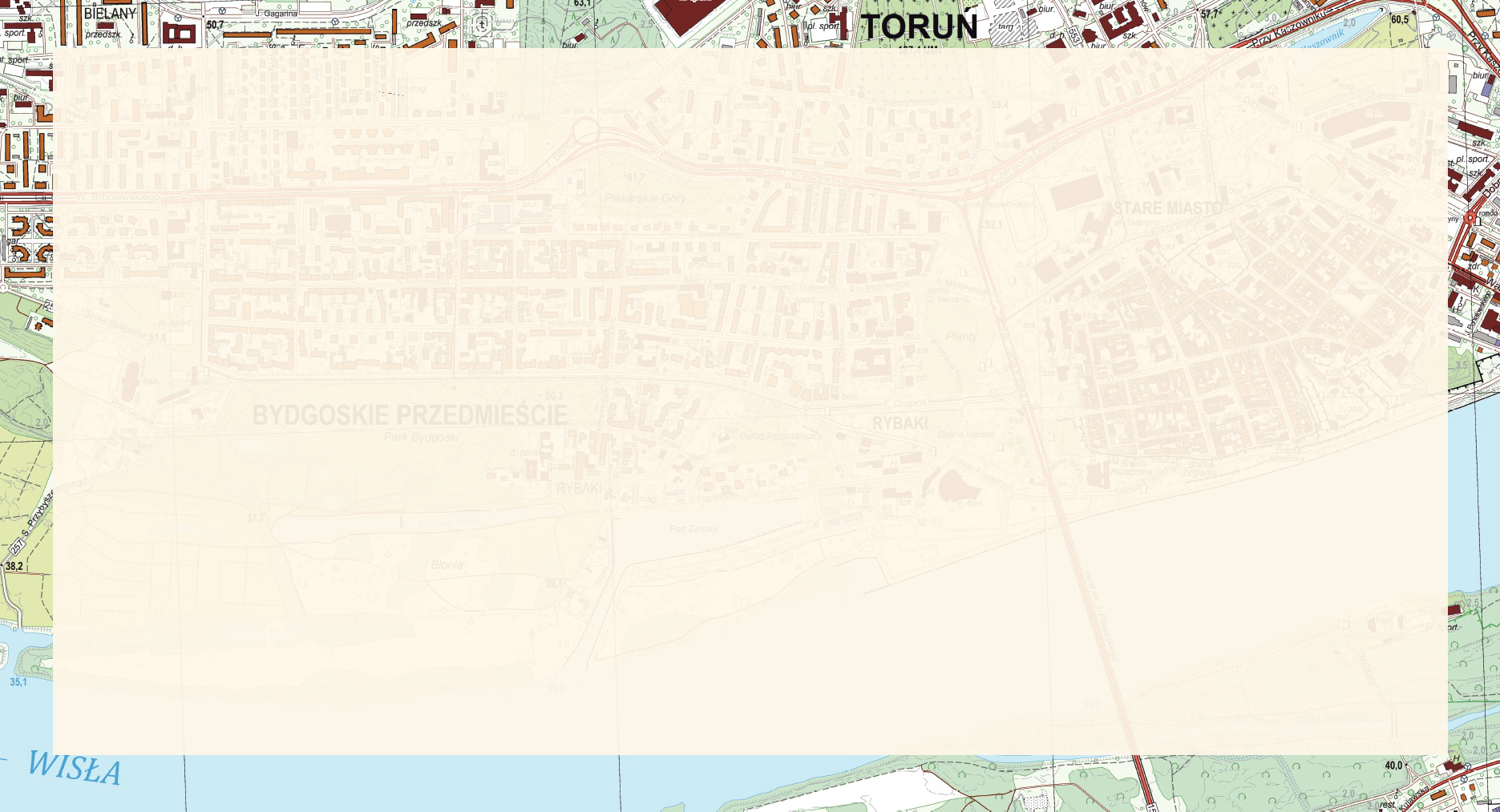 WSPÓŁPRACA
Służba geodezyjna i kartograficzna
 szkolenie zorganizowane przez Stowarzyszenie Geodetów Polskich przy współpracy z Kujawsko-Pomorskim Wojewódzkim Inspektorem Nadzoru Geodezyjnego pt. „Zmiany w przepisach dotyczących geodezji i kartografii” przeznaczone dla administracji geodezyjnej szczebla wojewódzkiego i powiatowego (w dniach 20 - 22.09.2017 r.);
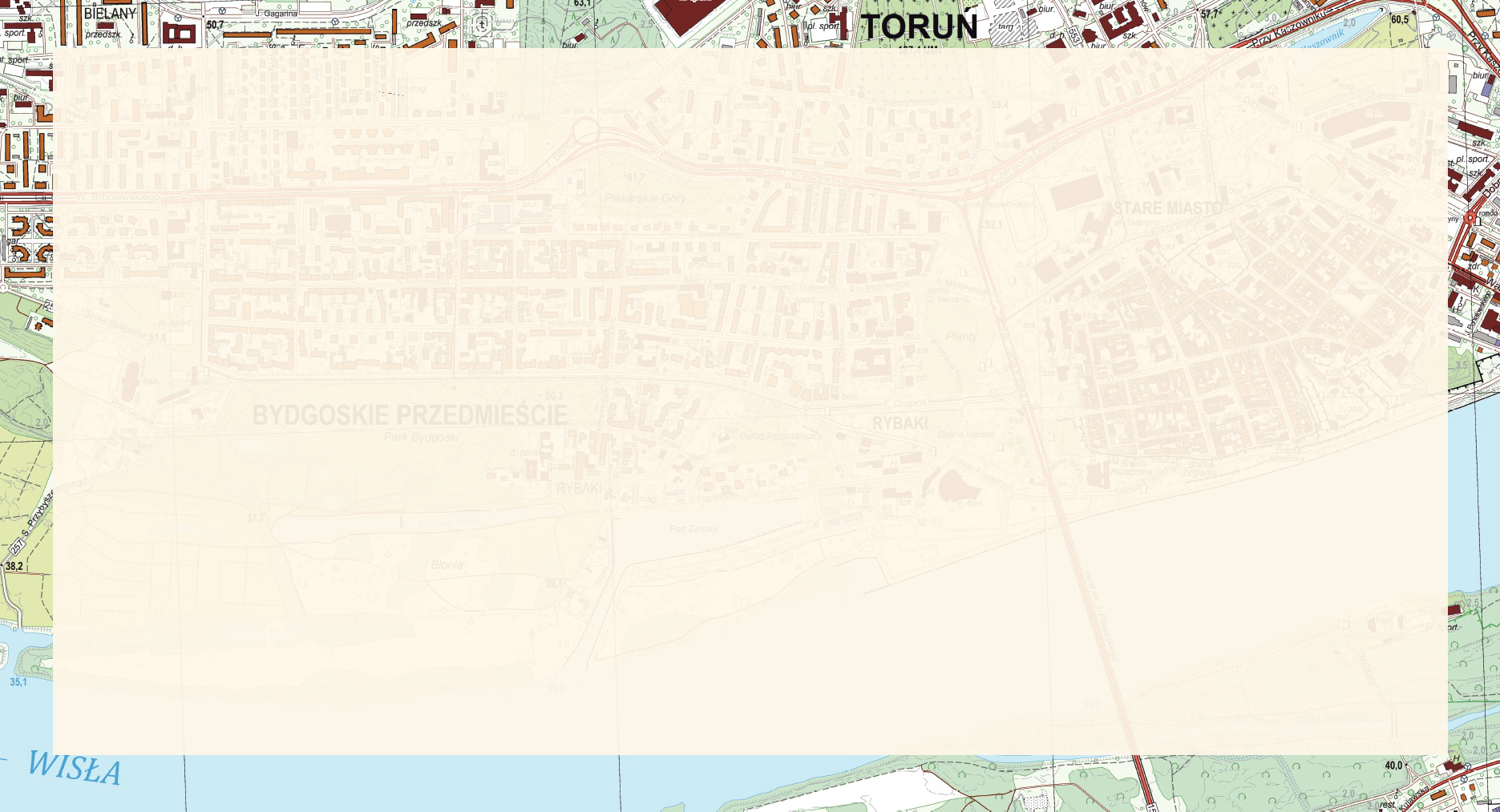 narada koordynacyjna Geodetów Województw i Wojewódzkich Inspektorów Nadzoru Geodezyjnego i Kartograficznego z Głównym Geodetą Kraju  na temat wydatkowania środków m. in. z Regionalnych Programów Operacyjnych zaplanowanych na wsparcie budowy baz danych ZSIN, GESUT oraz BDOT500, a także na zadania Marszałków Województw (w dniach 11 – 12.12.2017 r.)
spotkanie robocze Geodetów Województw na temat bieżących problemów związanych z zadaniami organów służby geodezyjnej i kartograficznej szczebla wojewódzkiego, wynikających z zapisów ustawy Prawo geodezyjne i kartograficzne (w dniach 1 – 2.02.2018 r.)
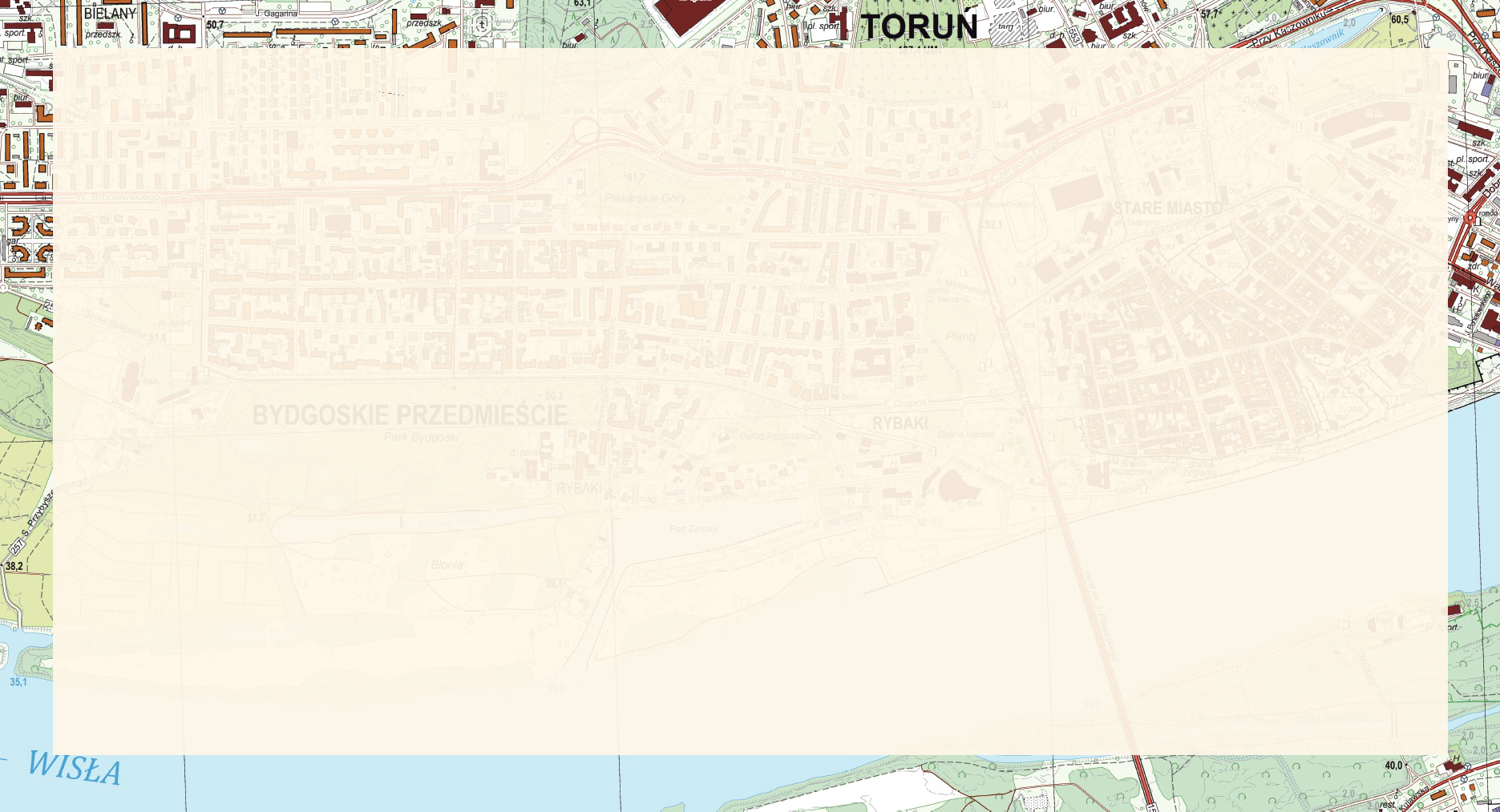 2.  Uniwersytet  Mikołaja Kopernika w Toruniu
Wykład Geodety Województwa na Wydziale Nauk o Ziemi pt. „Aktualne problemy środowiska geodetów i kartografów polskich wobec potrzeb oraz tendencji w zakresie kształcenia kadr ” (w dniu 26.10.2017 r.)
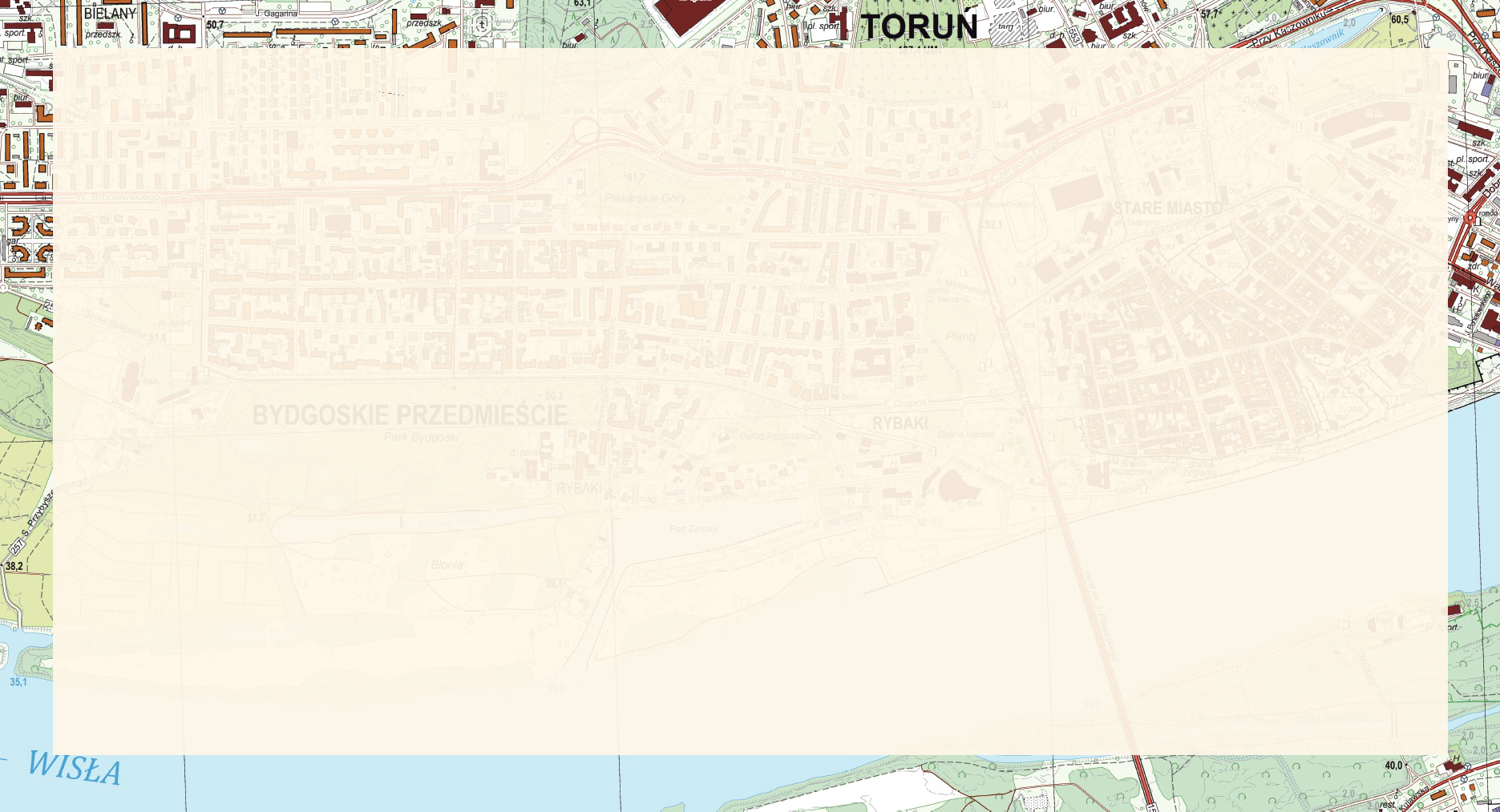 Dziękuję za uwagę